Úvod do studia literatury  a literární vědy
PhDr. Ondřej Sládek, Ph.D.
PdF MU, Podzim 2016
Základní údaje o kurzu:
Uvedení do problematiky studia literatury 
Uvedení do dějin a základních problémů literární vědy

Studium literatury
Literární věda? 
Je možná věda o literatuře? 
Jak studovat literaturu?
Co je předmětem studia? Co je literatura?
Předmět studia: literatura (?)
Seznam

Pět kilogramů cukru,
1l mléka,
10 rohlíků,
tři balíčky čokolády
a dva balíčky kávy, 
- něco k snídani, 
co máš rád.
Podzim

Shrabovat listí v parcích, jaká klidná práce.
přecházet sem a tam a pomalu se vracet, 
jako se vrací čas, jako se vrací dálka,
nostalgická jak známky na obálkách.
 
Našel jsem dopis, jenom tužkou psaný,
Smazaný deštěm, zpola roztrhaný.
 
Ó dobo dopisů, kde jsi, kde jsi?
jak Rilke psal jsem dlouhé dopisy;
teď mlčím, sbohem, přišel listopad.
Ryšaví koně vyjíždějí z vrat.
Literatura?
písemnictví 
	(písemně zaznamenané projevy)

texty (l. textum = tkanina)
věty
Slova == slovesné umění

literatura z lat. littera = písmeno
/…/ 
Ó moře, moře, život pospíchá,
ó moře, čím je ti mé hoře.
Z tichosti vzejít, přejít do ticha, 
ó moře, moře, život pospíchá,
jako tvé vlny, jako roste tráva, 
i když se skončí nikdy nepřestává, 
hvězdy jsou větší než tvůj svit,
pták vzlétá, člověk by chtěl žít
a hyne rychle jako jitřní zoře,
ó moře, čím je mi tvé hoře!
Literatura:
Slovesné umění = jedno z mnoha umění

Umění  jako estetické osvojení světa a života

Texty/slova + estetická funkce (zvl. způsob zpracování, výběr materiálu, estetické vyjádření a prožití atd.)

Vědecké poznání a umělecké pochopení
Literární komunikace
ČTENÁŘ
AUTOR
TEXT // DÍLO
------------------------------
MATERIÁL = JAZYK

OBSAH + FORMA
-----------------
STRUKTURA
Co je literatura?
Množství názorů a přístupů
Množství metod a způsobů studia

Náplň kurzu:

Literatura a poznávání literatury (základní nástroje, pojmy a problémy)

Literární věda a dějiny literární vědy (tj. myšlení o literatuře)

Četba
ROZVRH KURZU

 požadavky k ukončení

 referát

rozvrh hodin

znalost povinné literatury
Literární kánon:
Četba  a literární kánon

Dosavadní kánony?
Osobní kánon?
Co je to kánon?
Co je to kanonizace?
Národní kánon?
KÁNON POVINNÉ LITERATURY ke kurzu
Studium:
Způsoby čtení literatury
Čtenářský deník
Záznamy a výpisky
Způsoby bibliografických zápisů
Psaní
Tvorba vědeckých prací
Plagiátorství
Zdroje:
Knihovny, archivy
Budování vlastní knihovny

Internet = nutnost výběru a hodnocení dat

Elektronické zdroje (weby, iliteratura, nakladatelství)

Zdroje pro literární vědu (ŮČL AV ČR)
LITERATURA PRO KURZ
(výběrově)
Studijní literatura: přehled
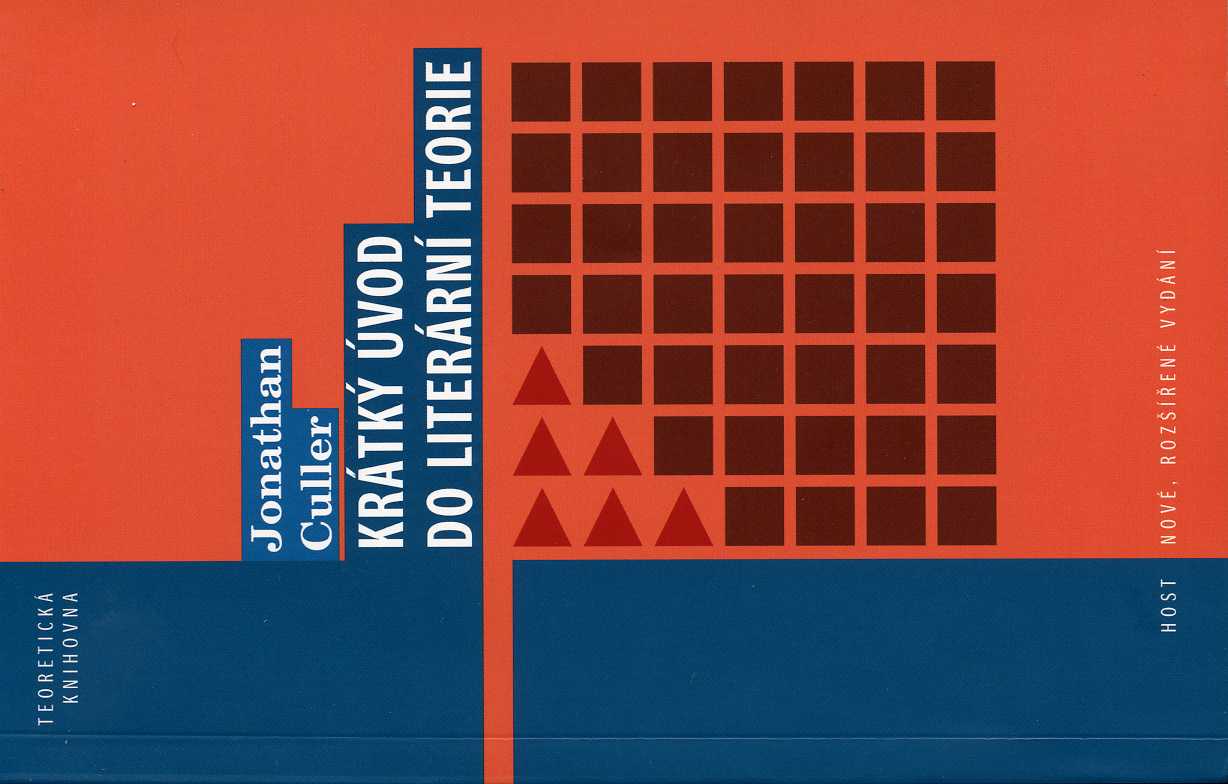 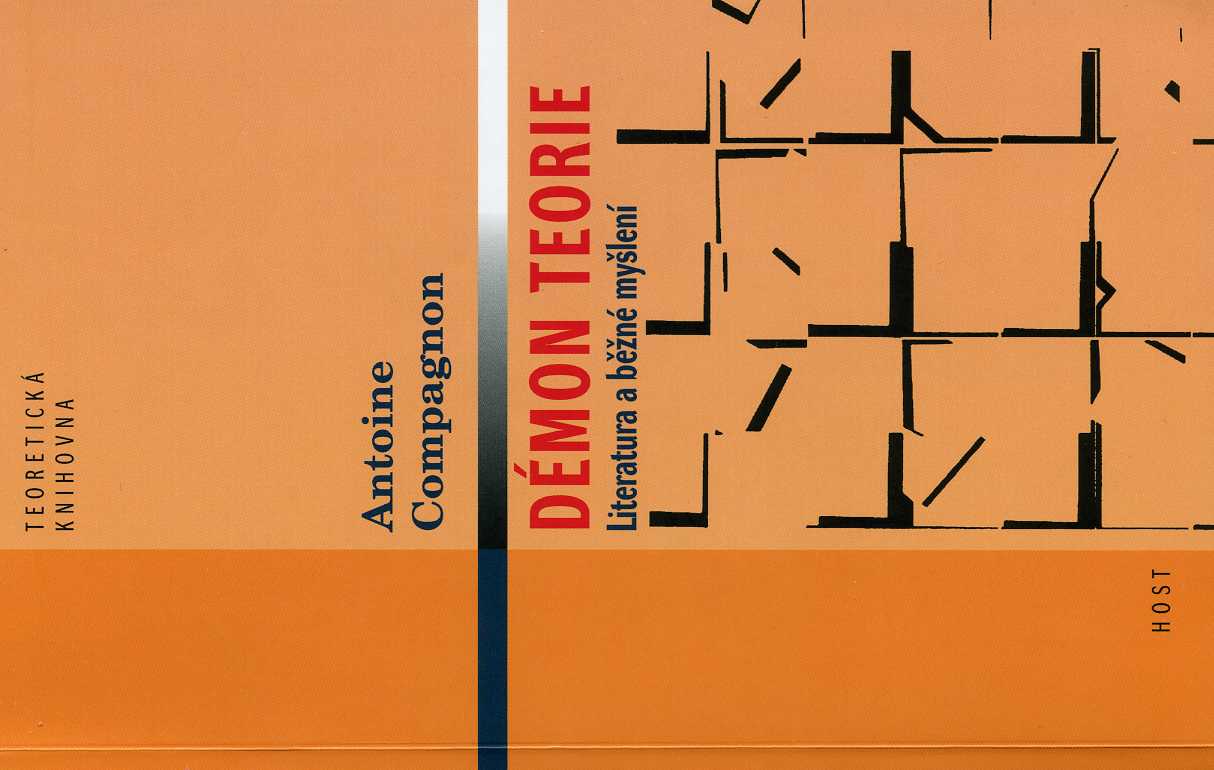 Základní literatura: Úvody
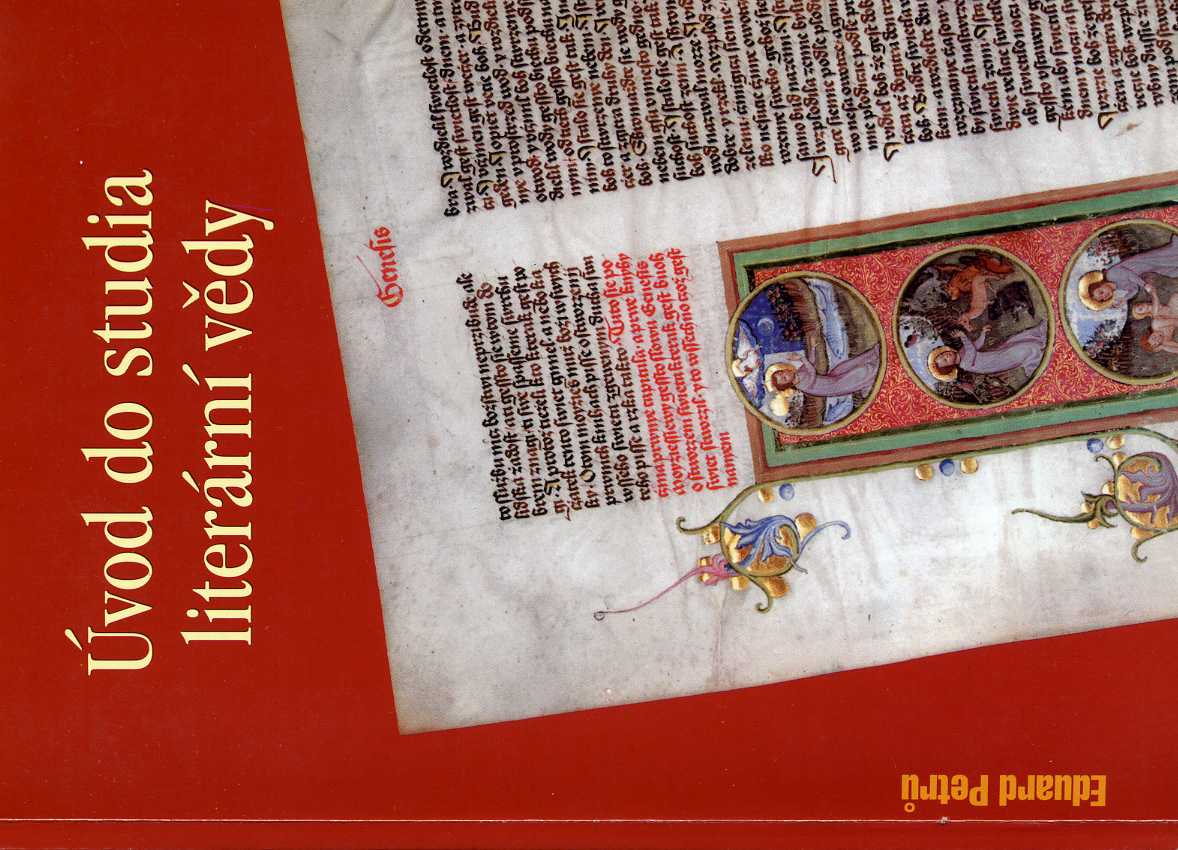 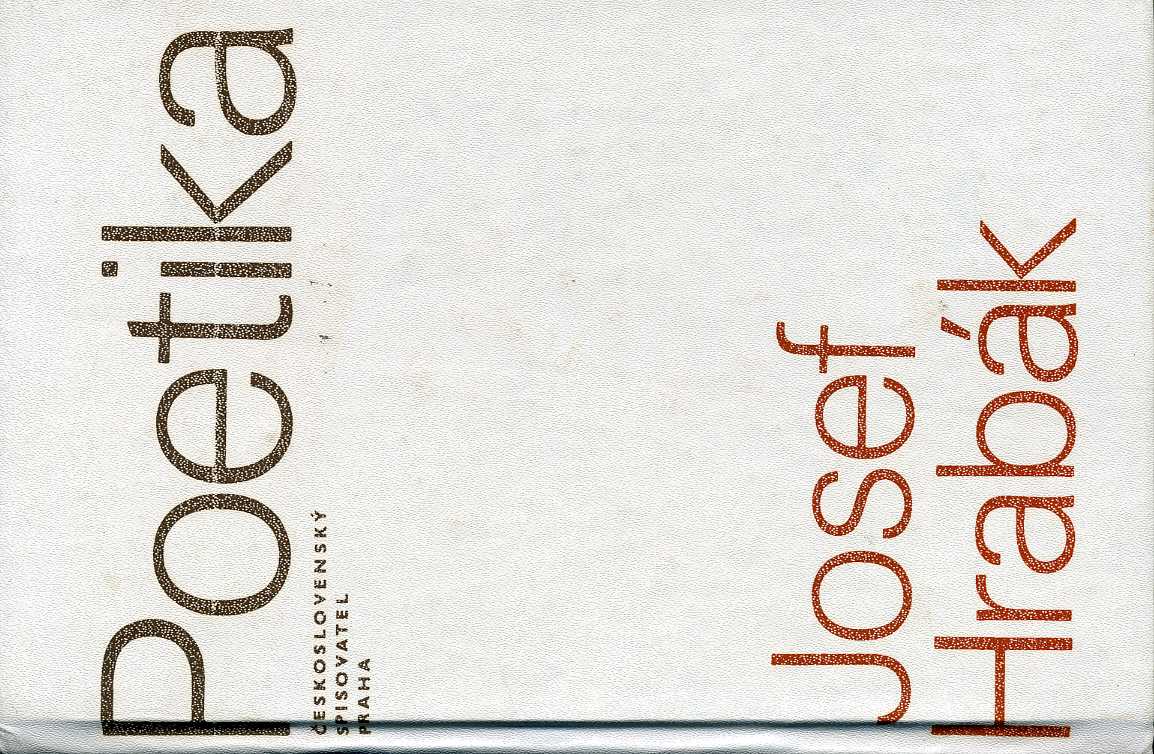 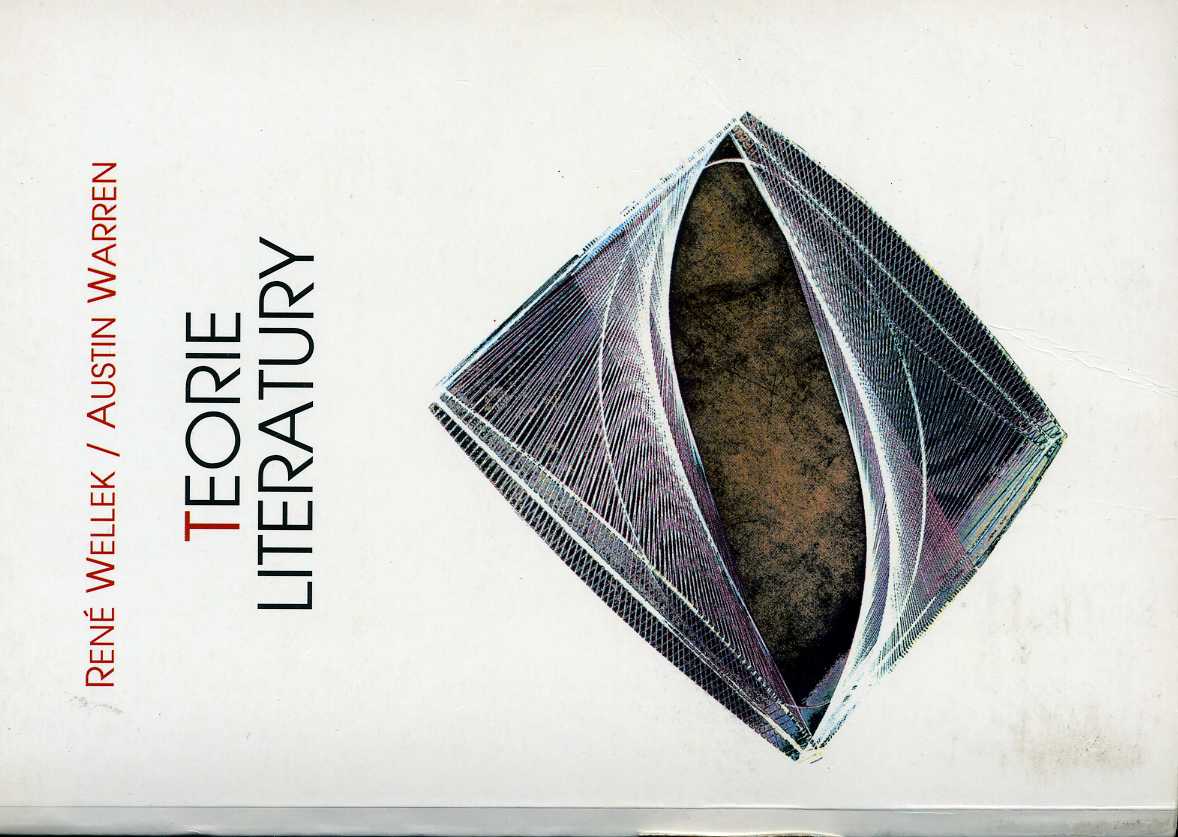 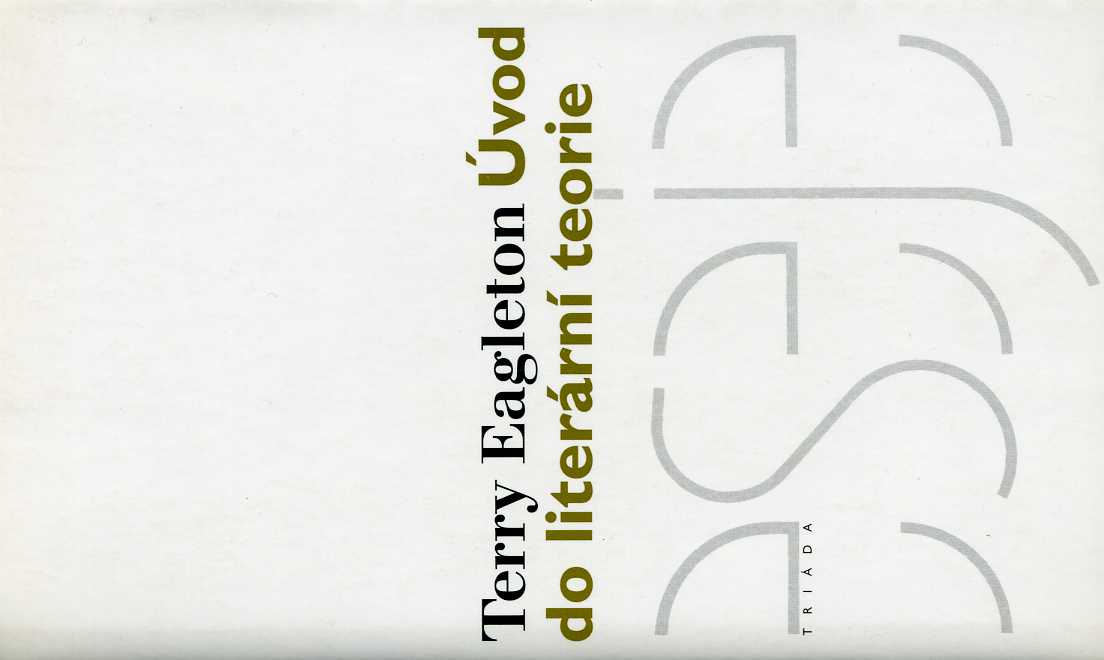 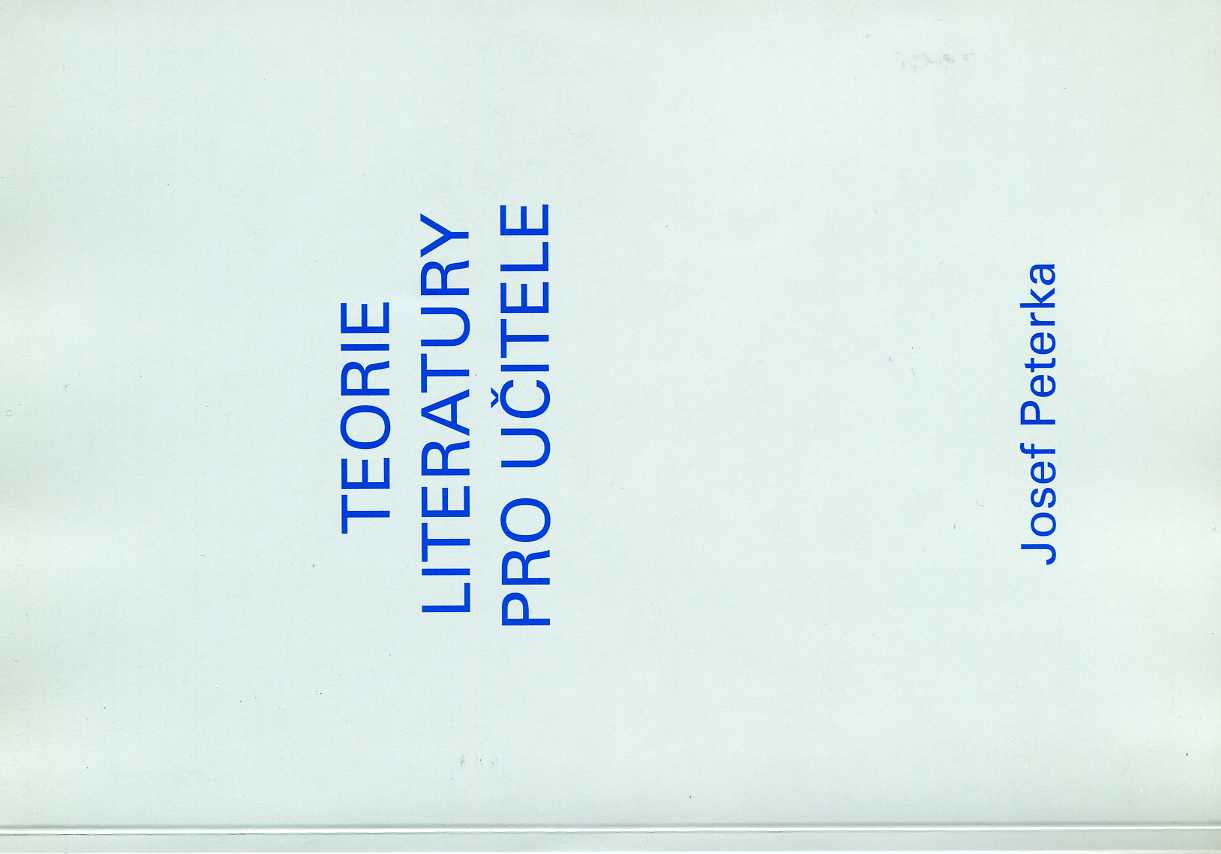 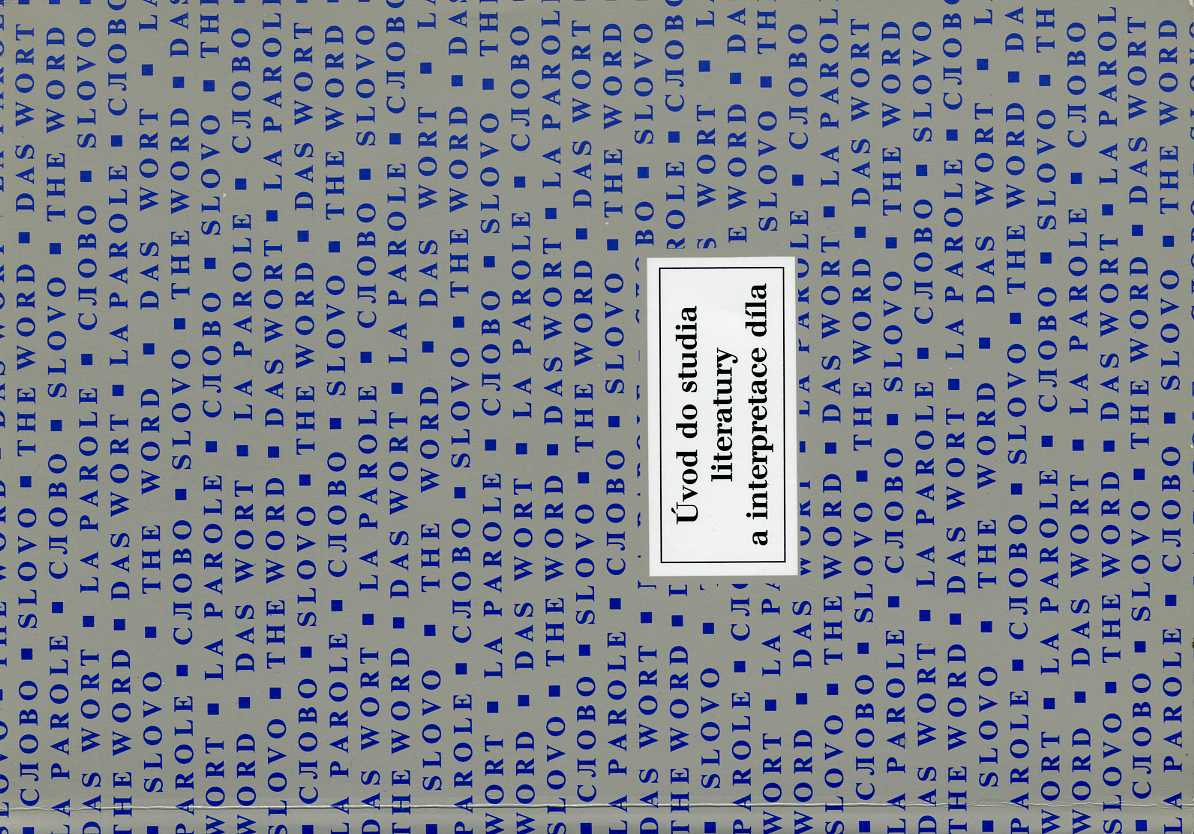 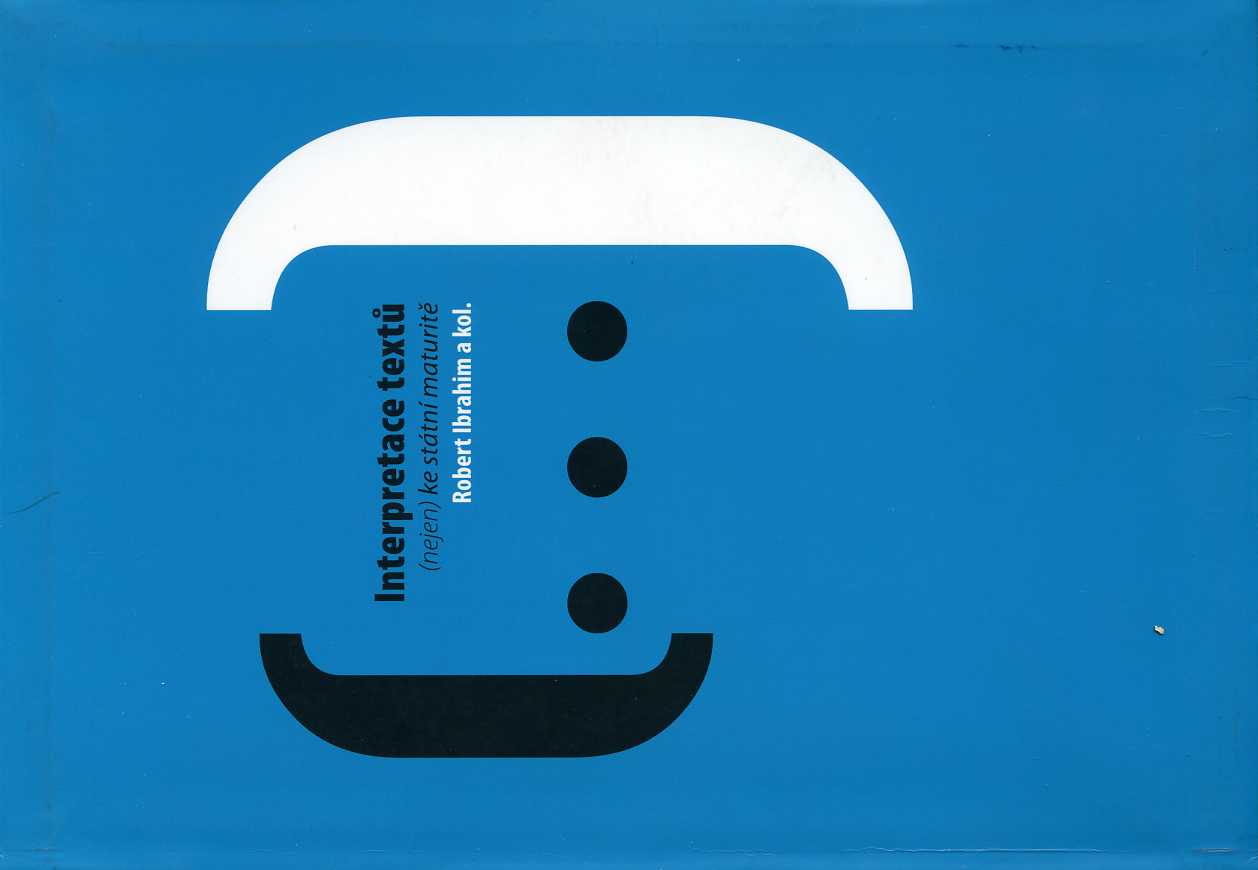 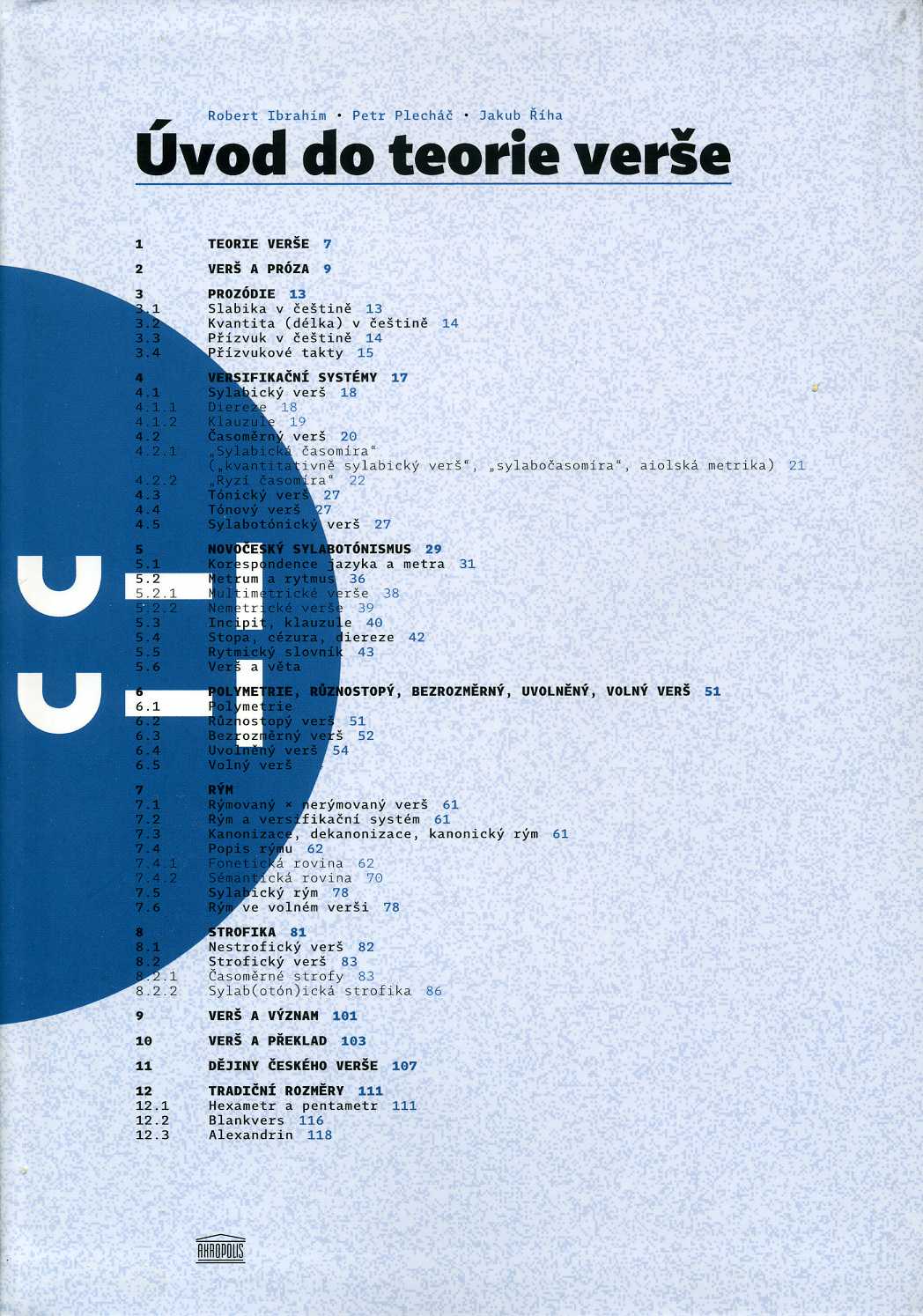 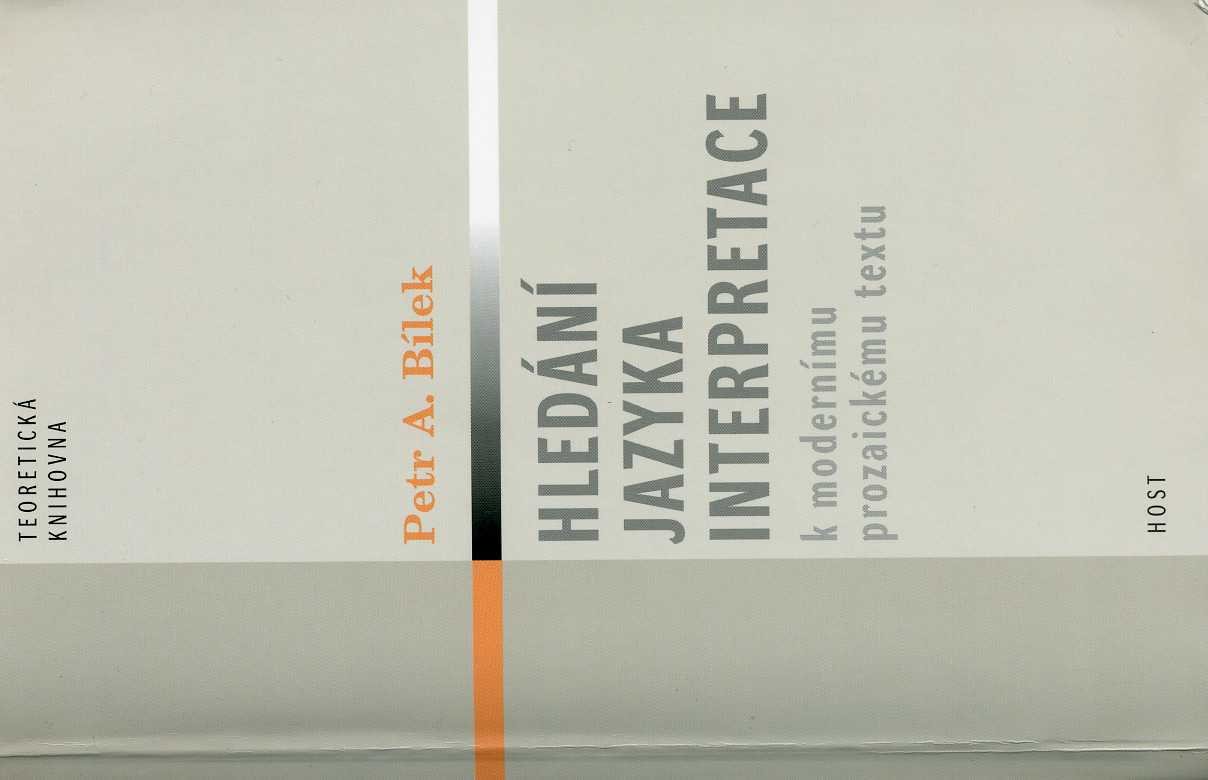 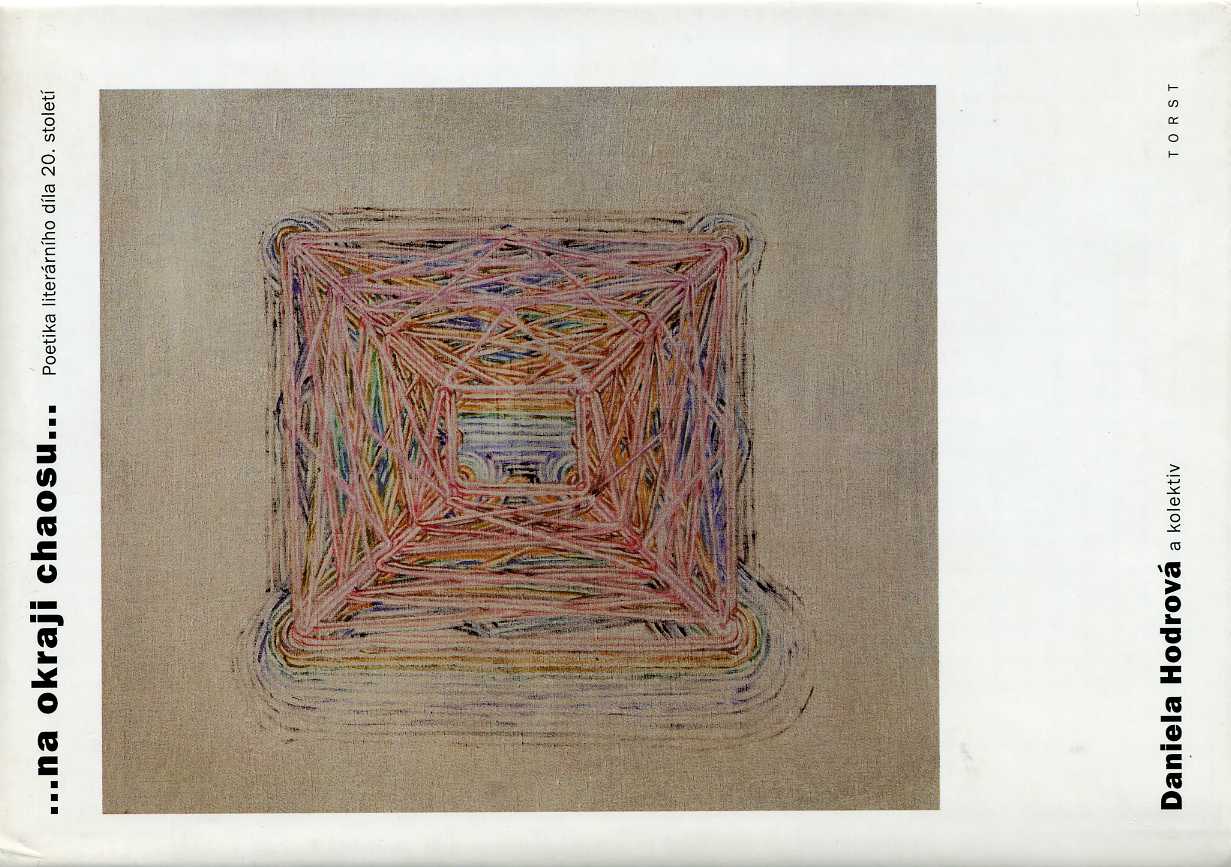 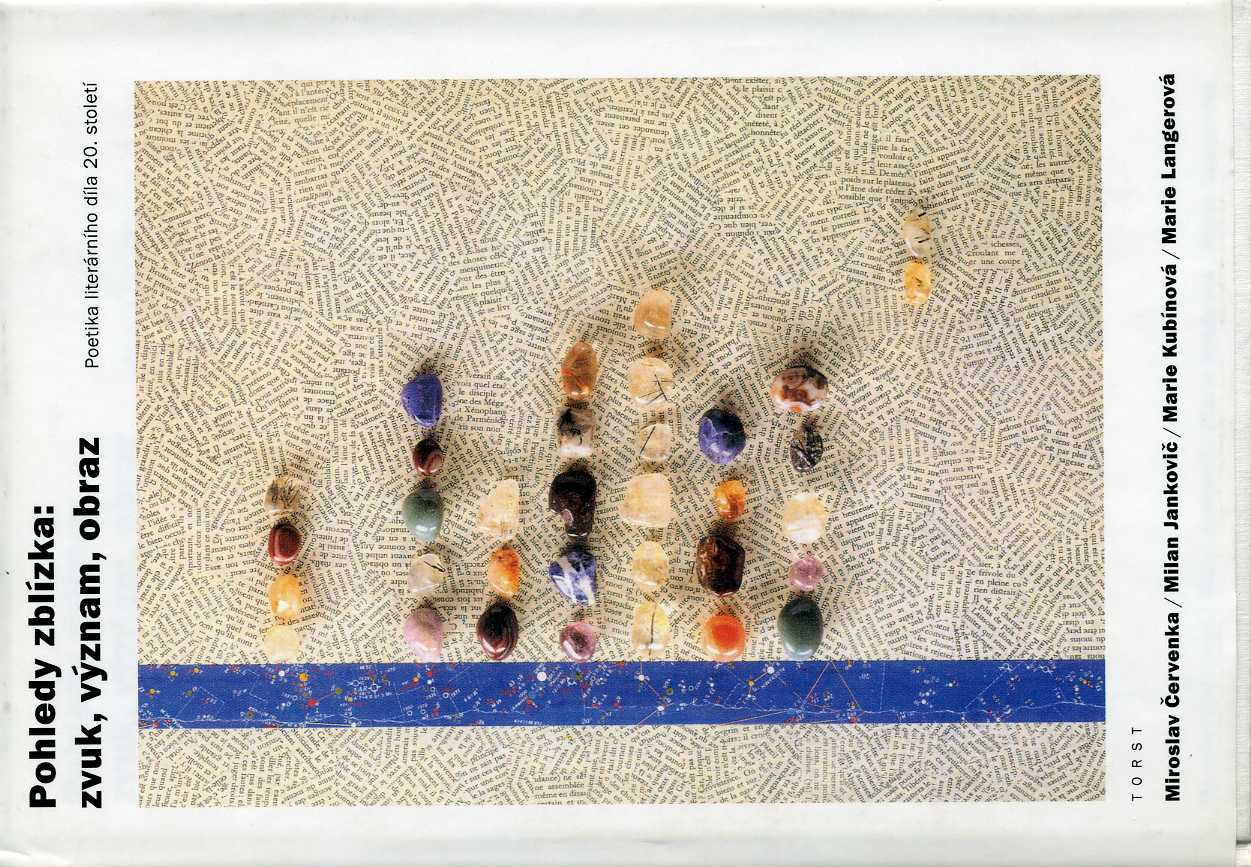 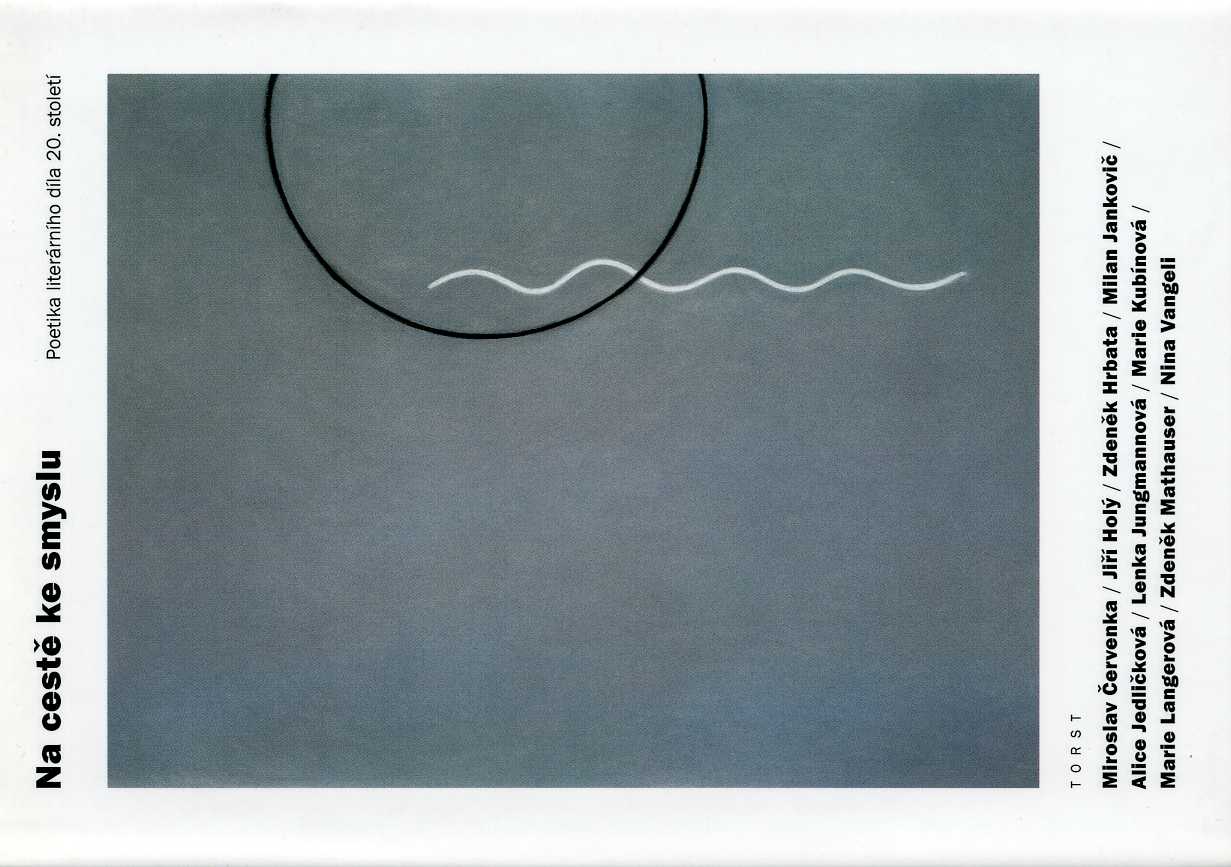 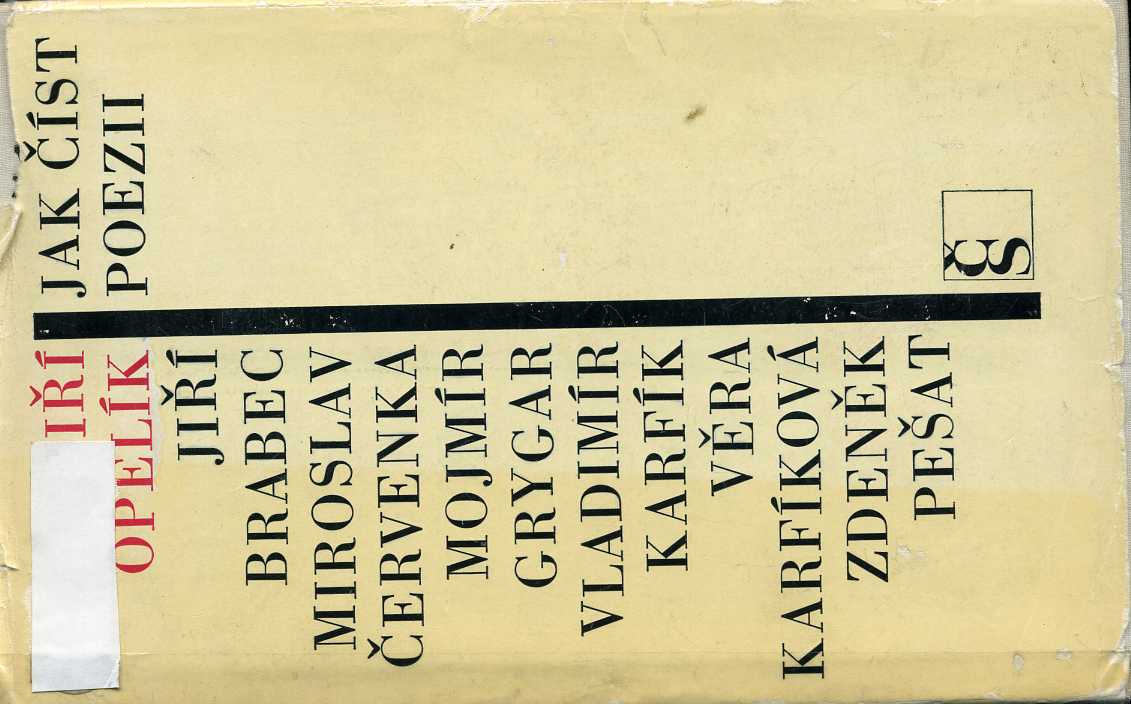 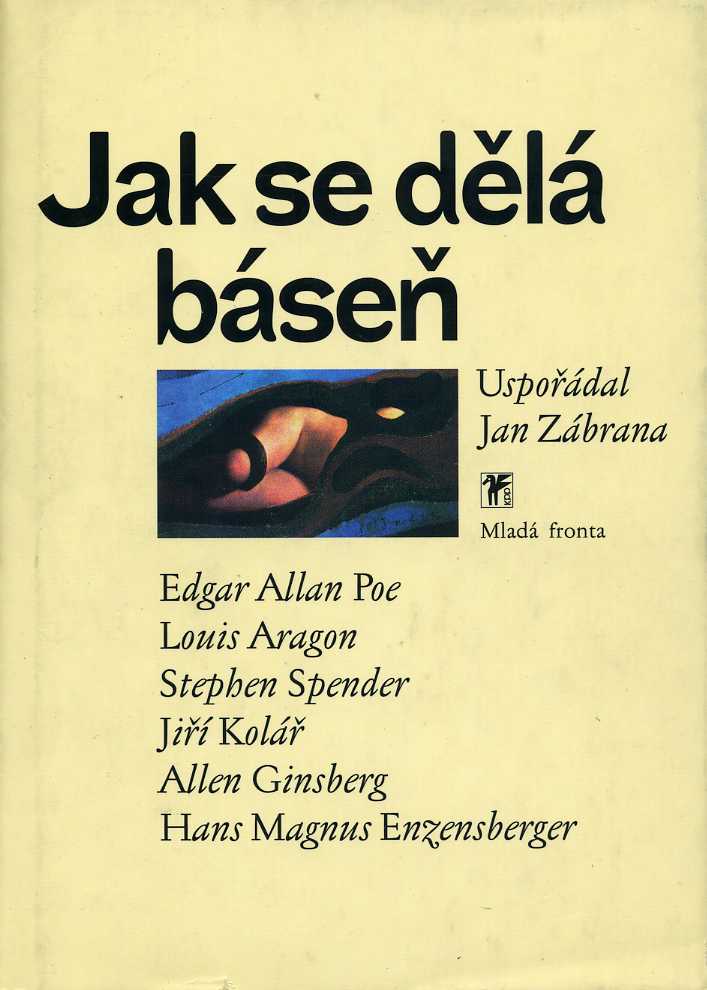 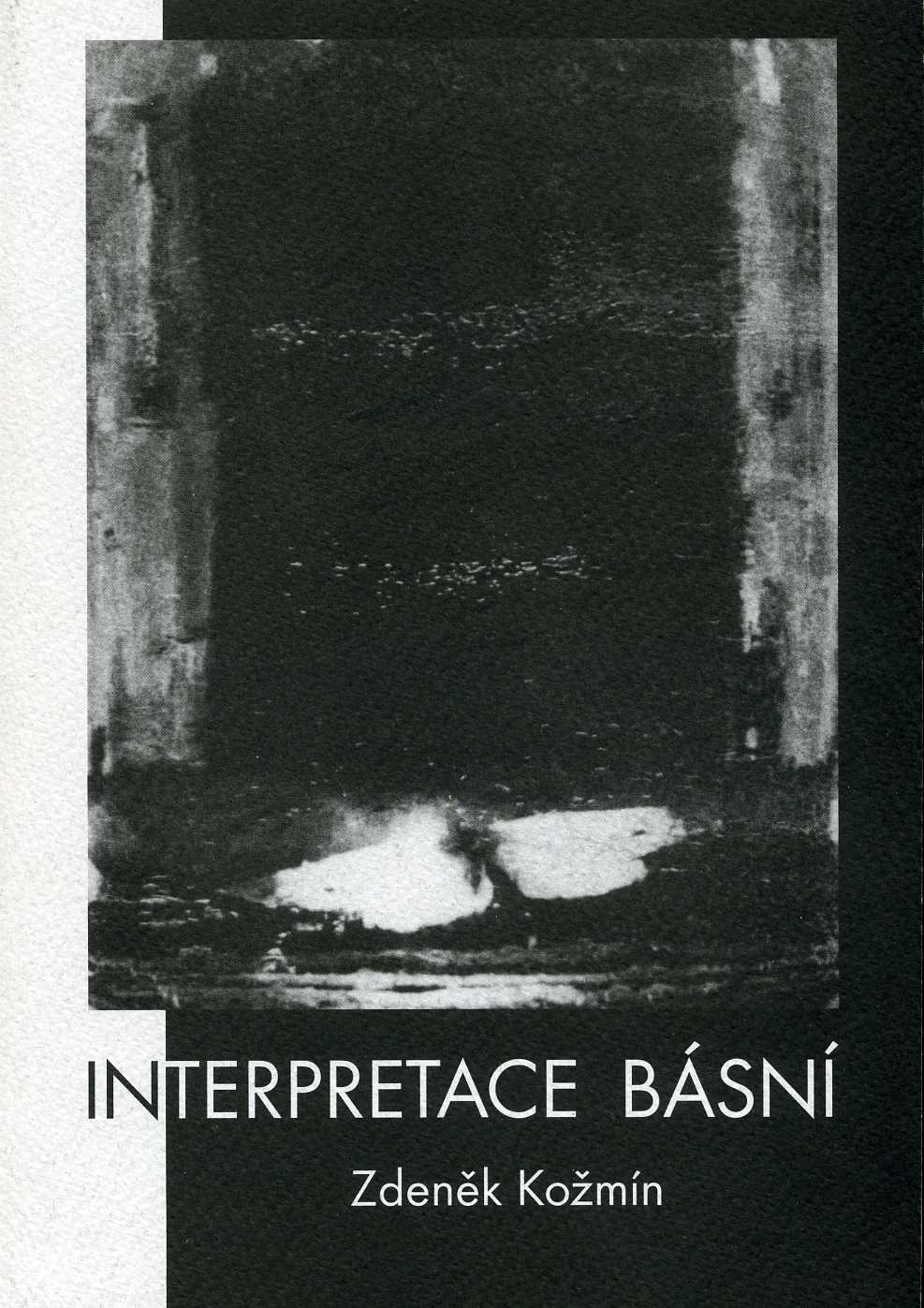 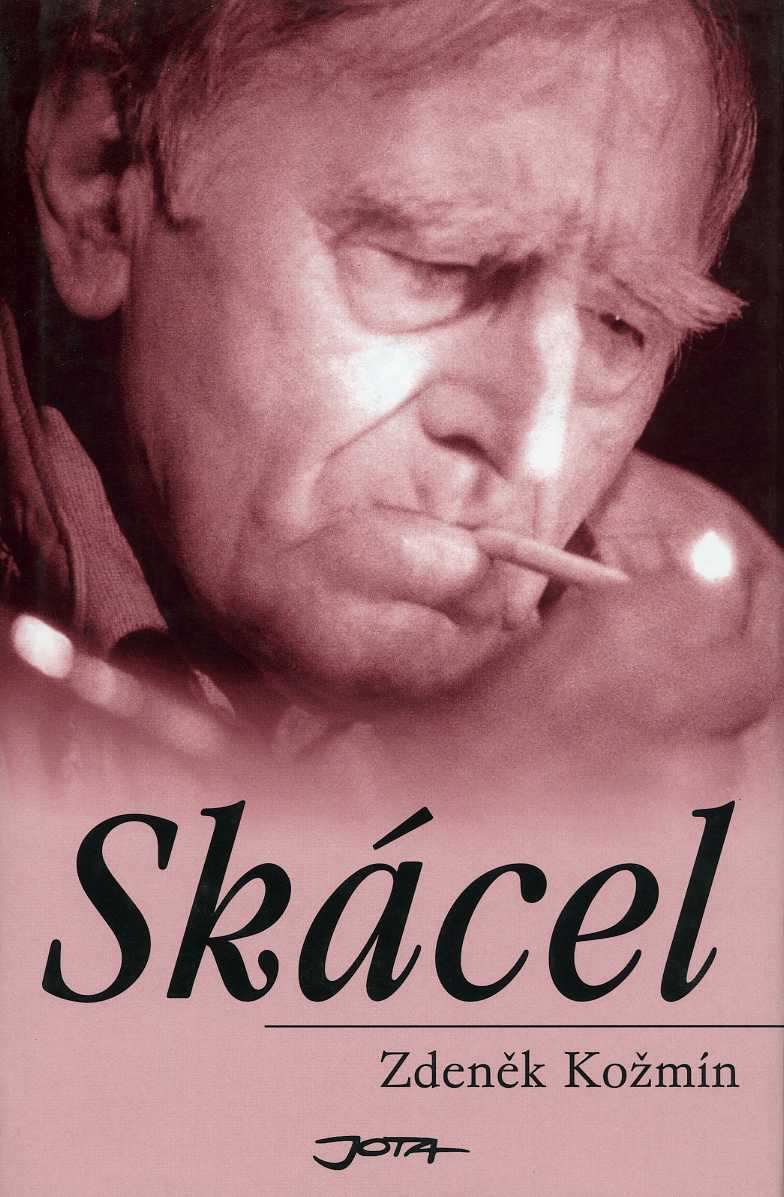 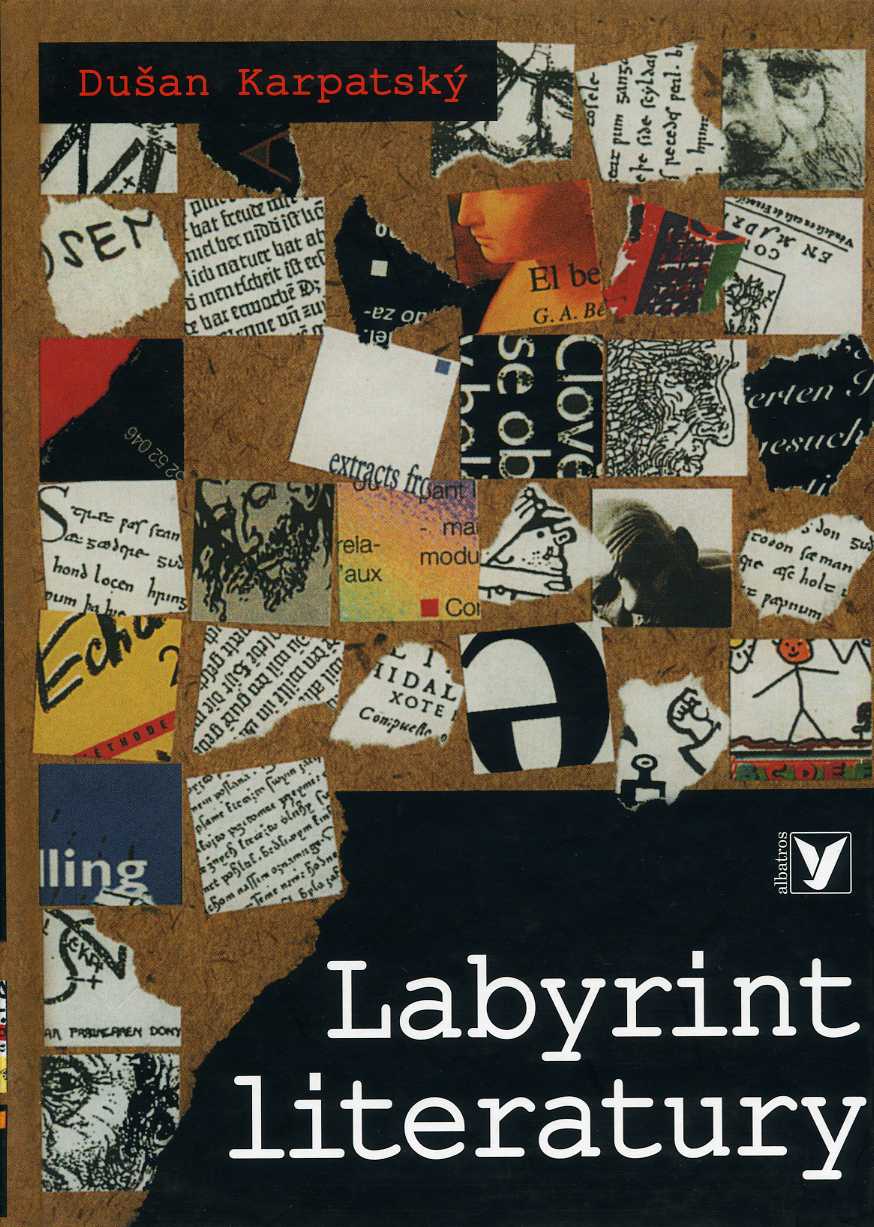 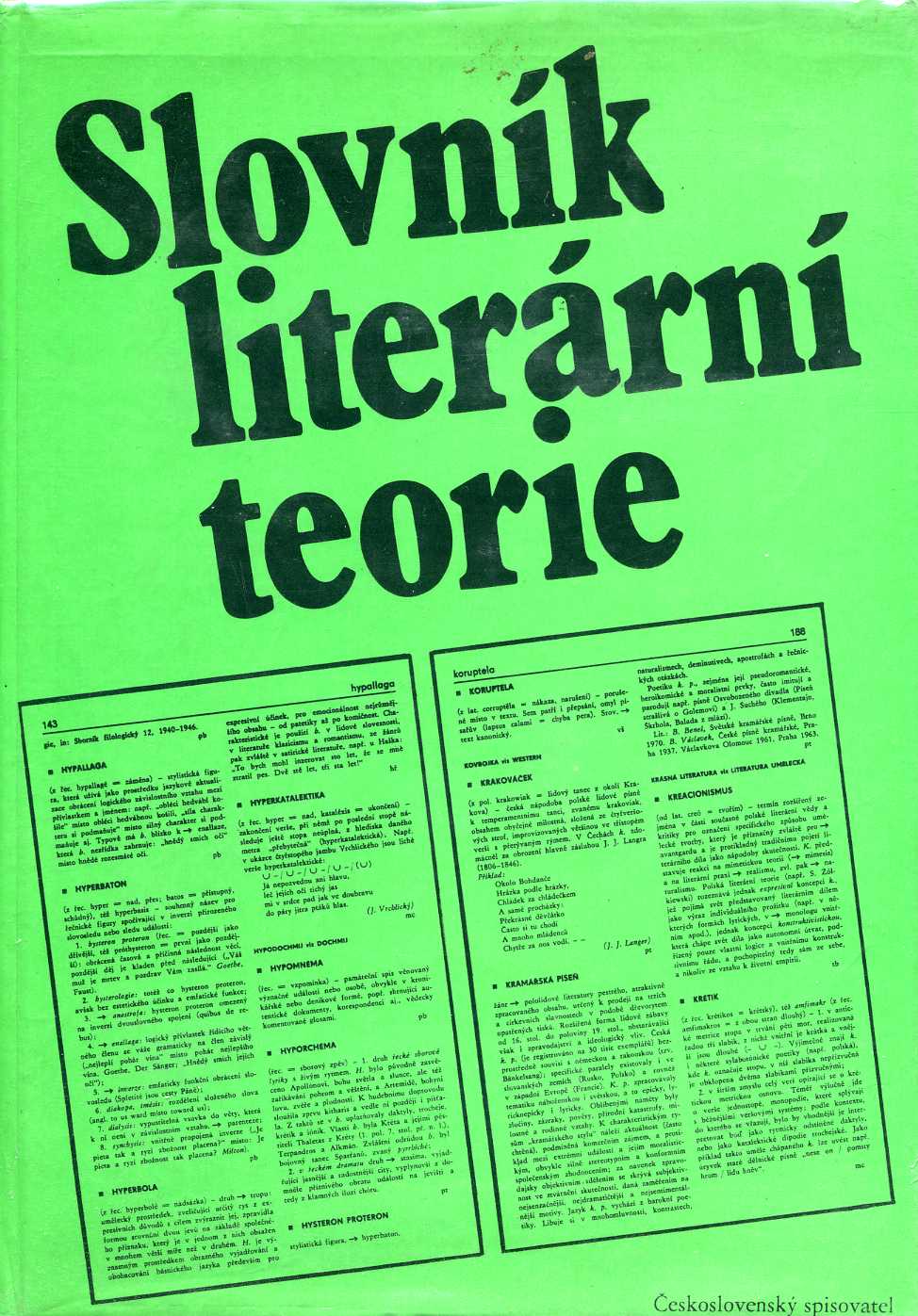 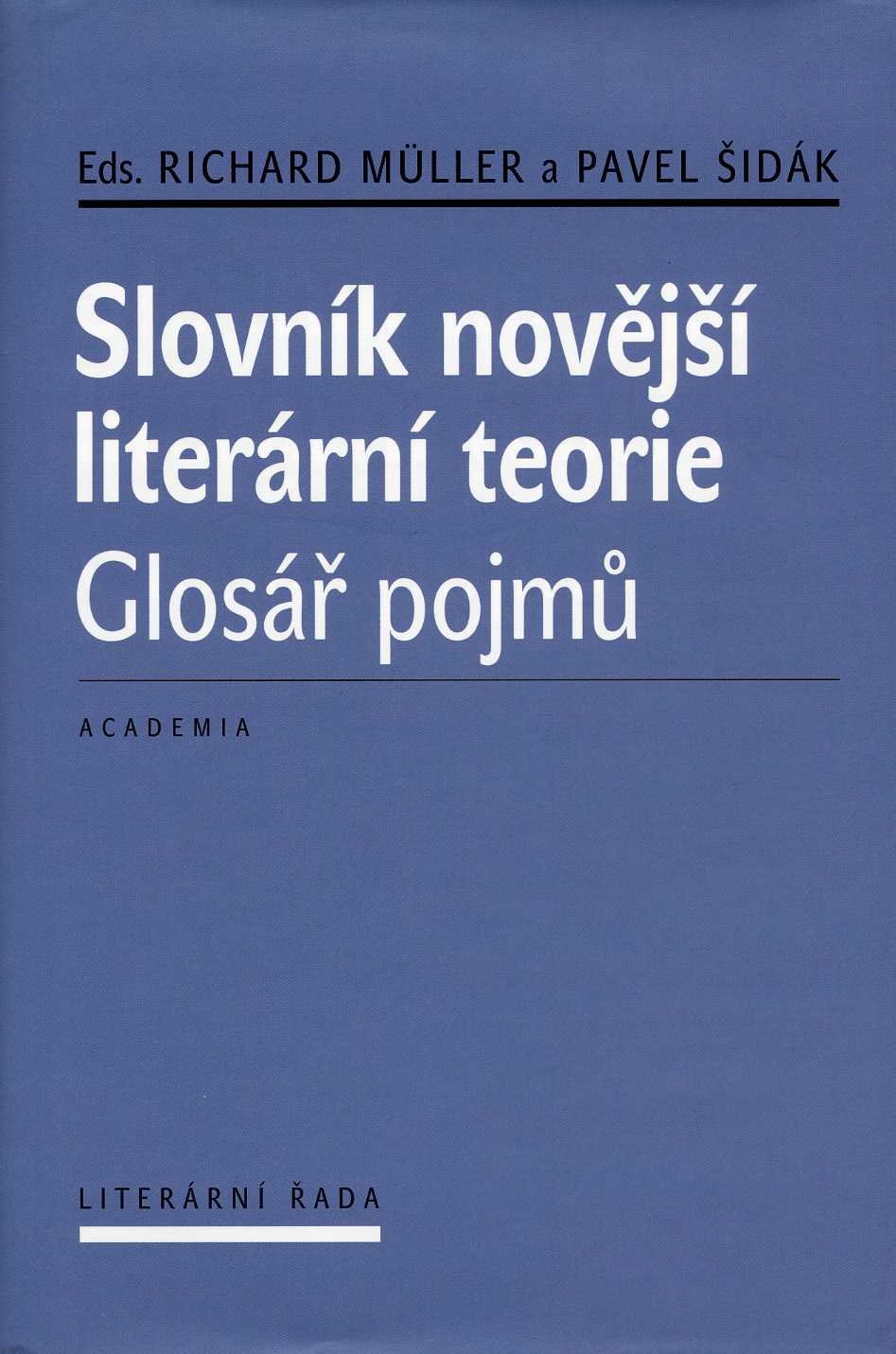 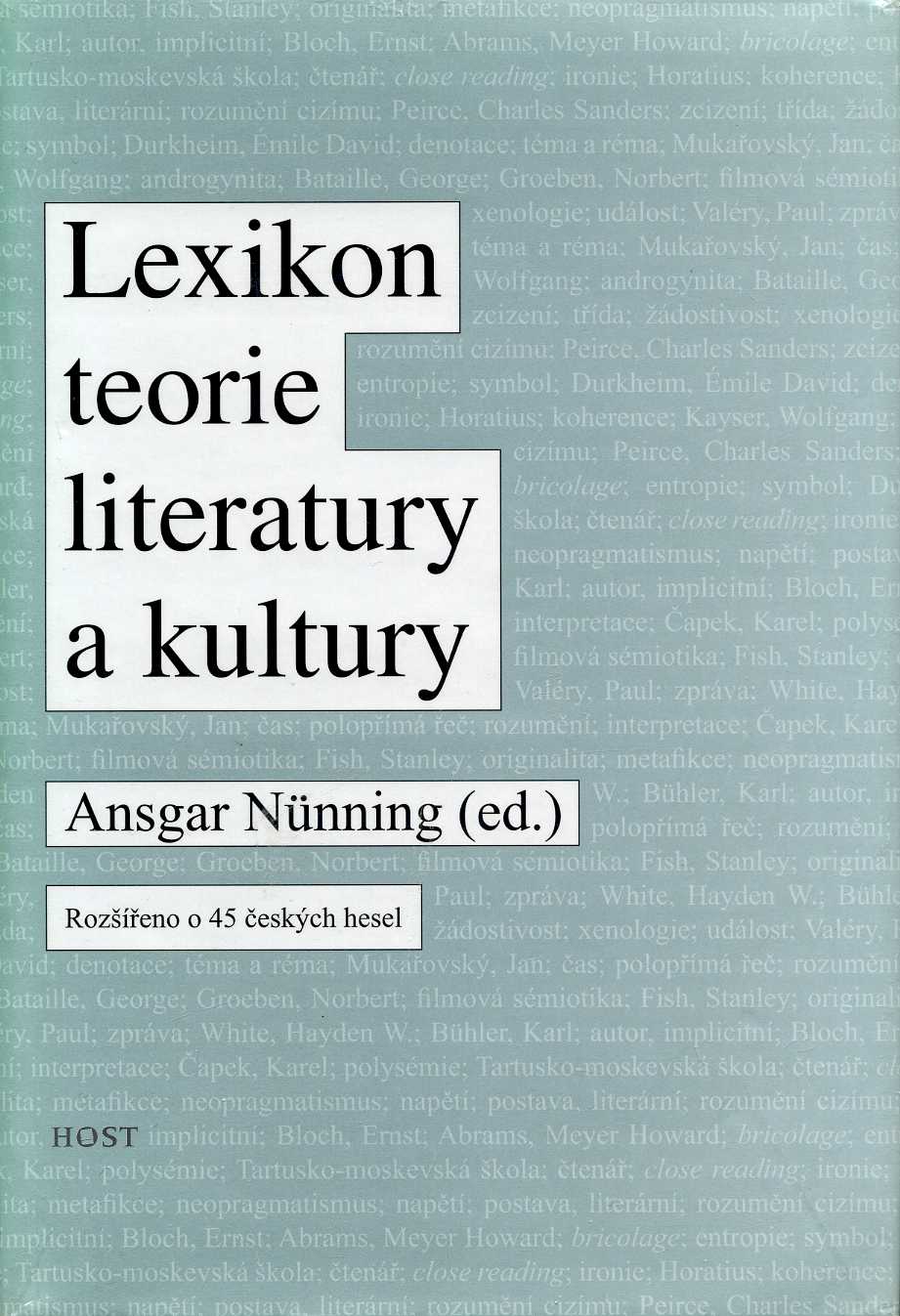 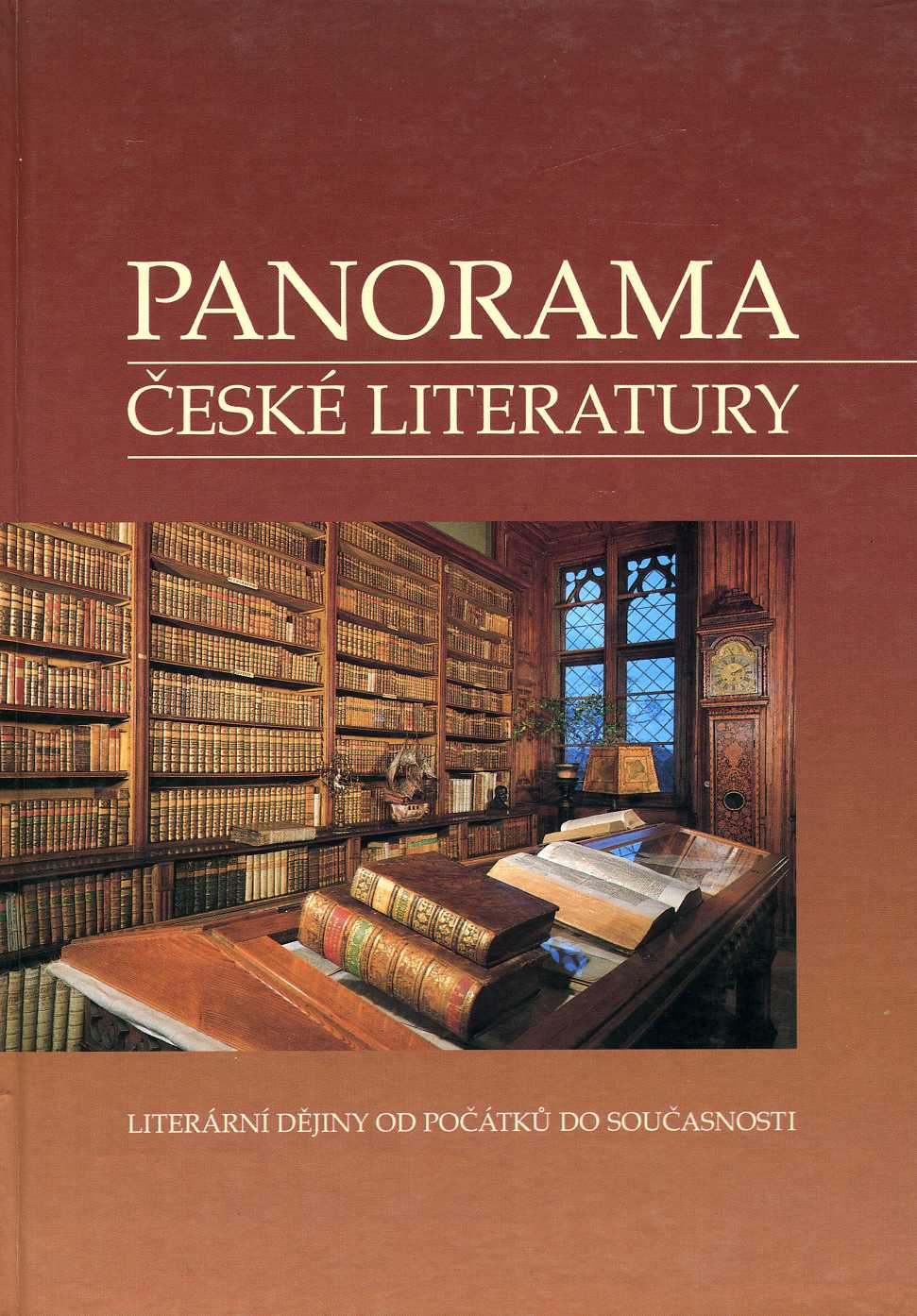 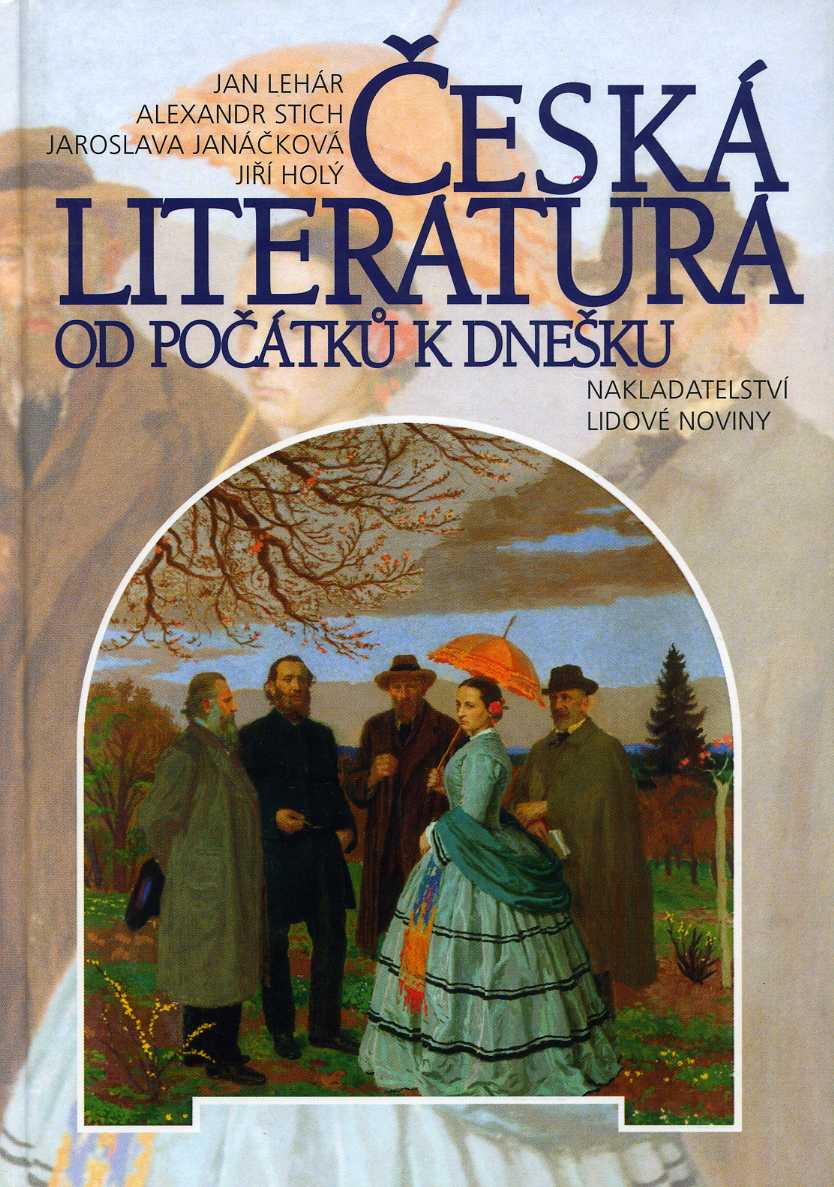 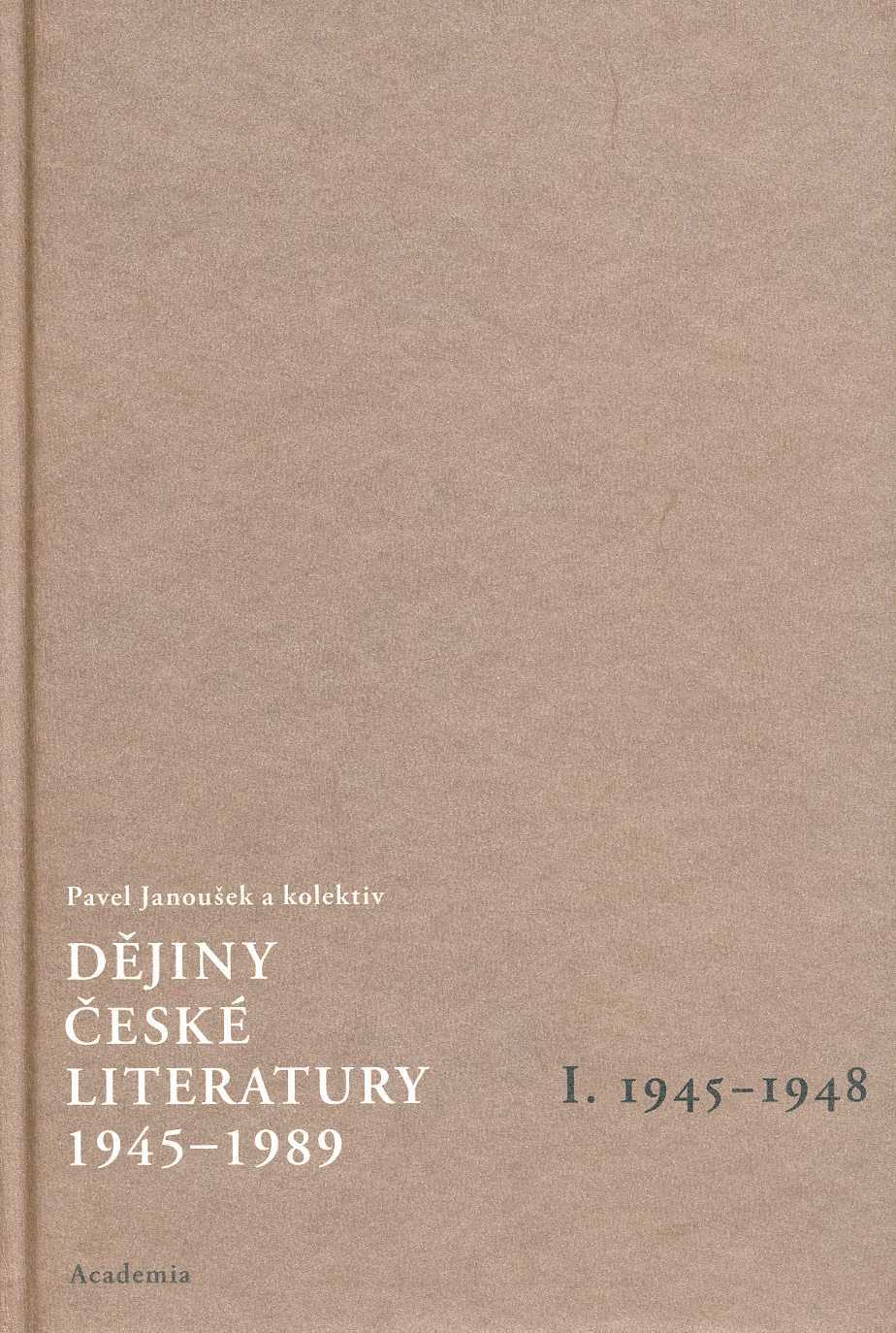 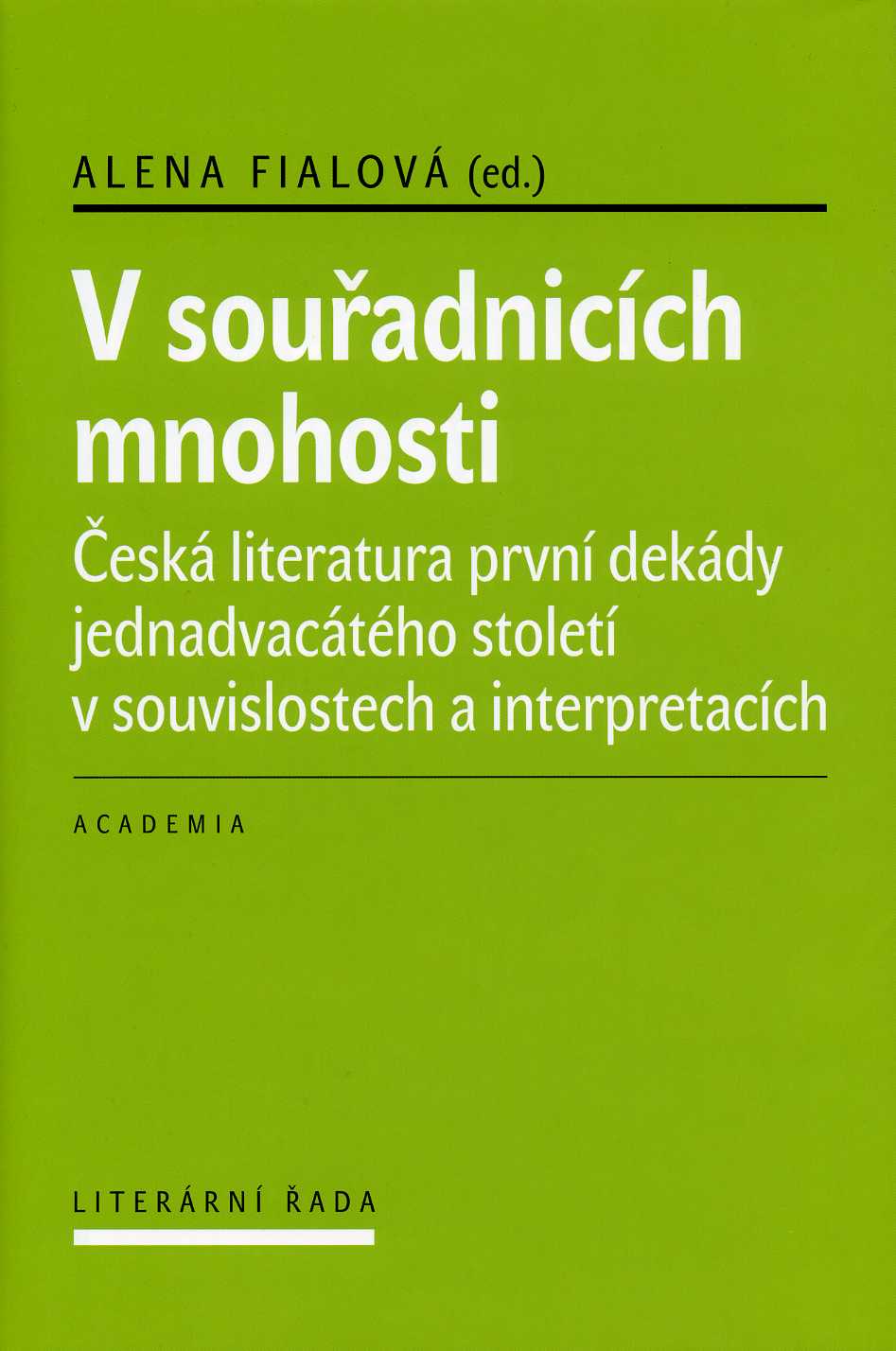 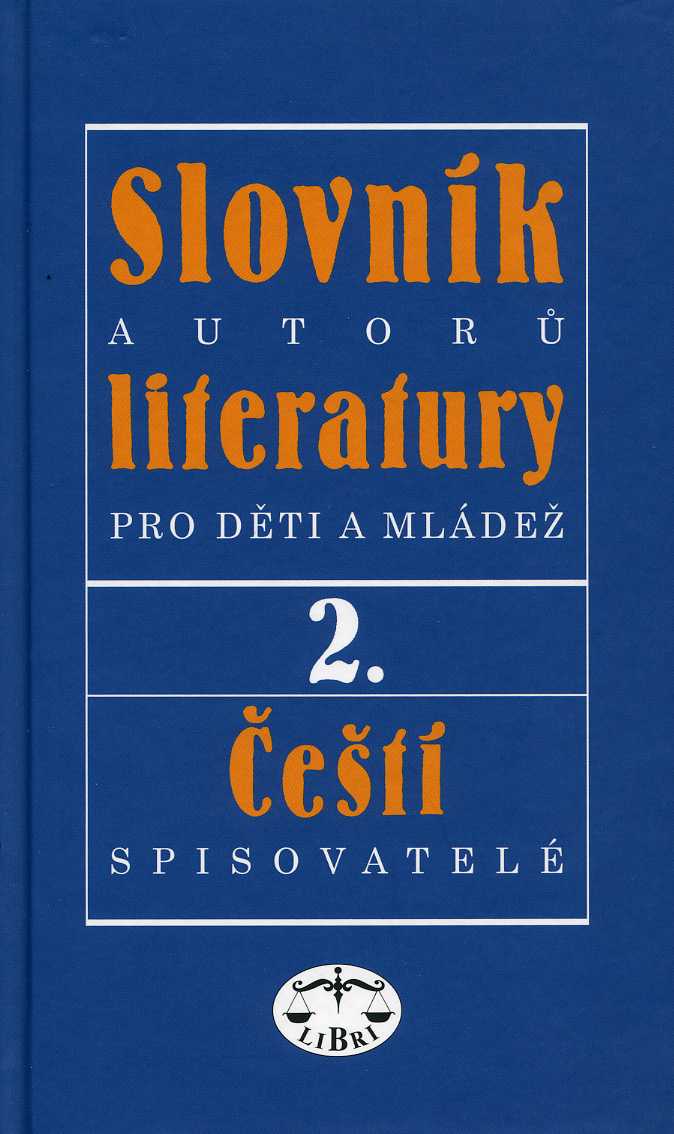 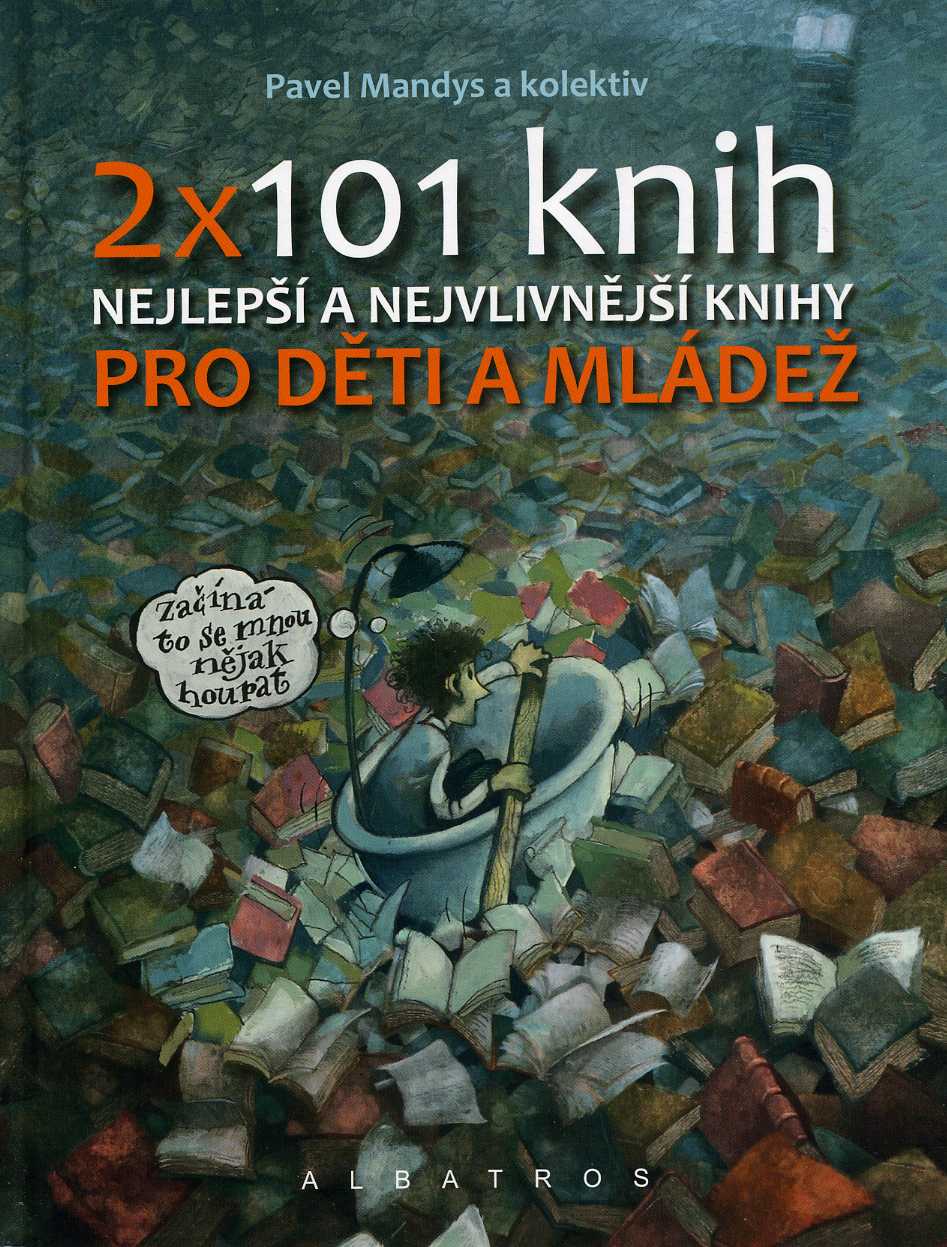 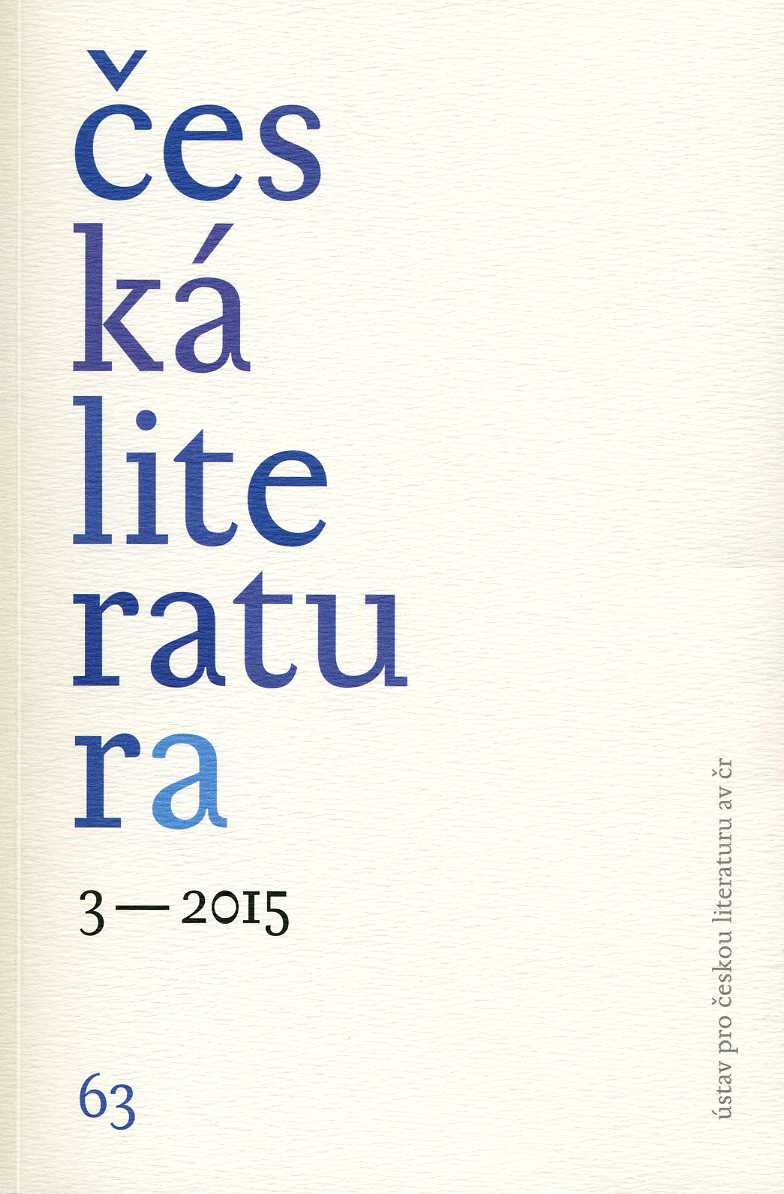 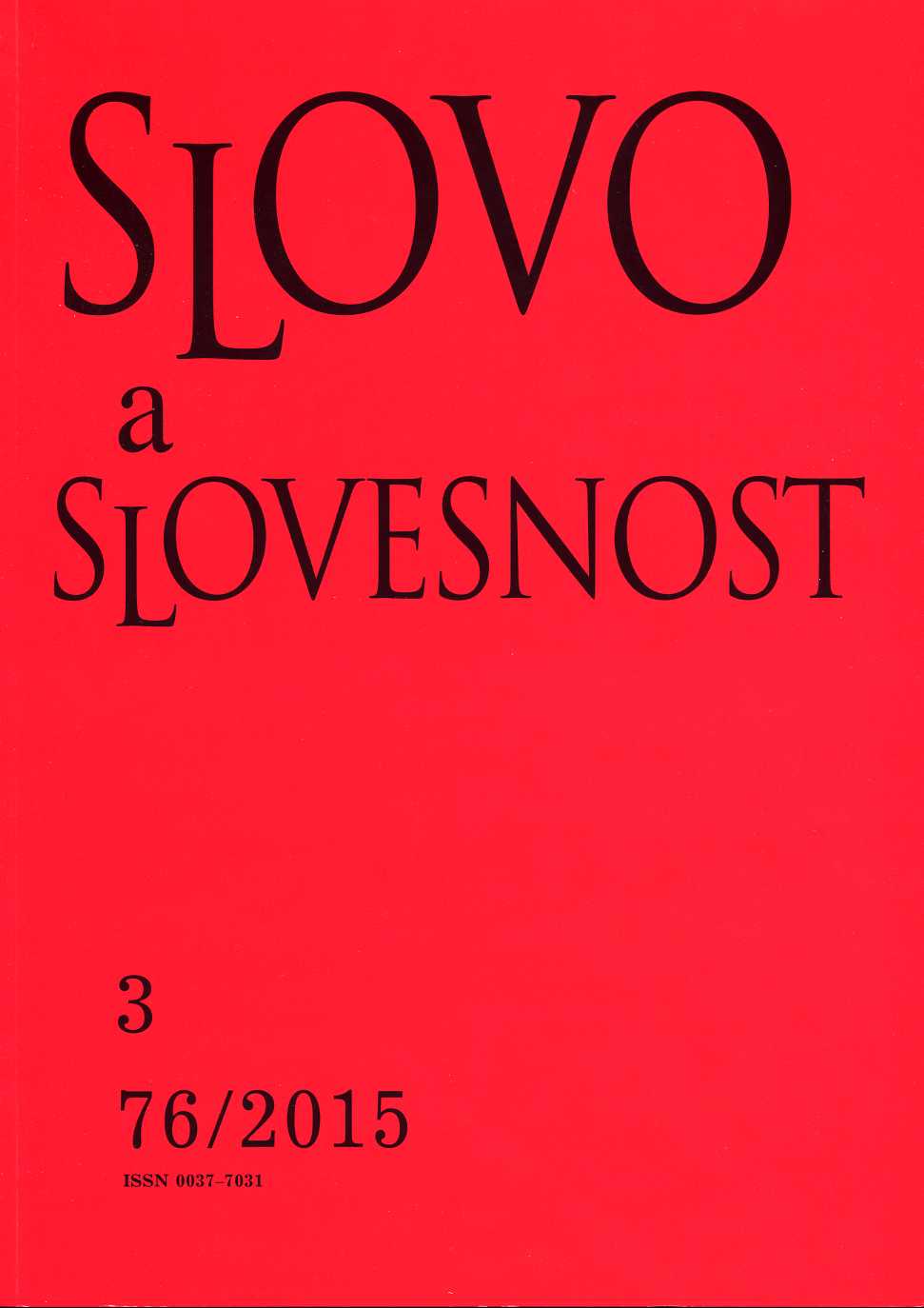 Pražský lingvistický kroužek (1926)
Lingvistika, Pražský lingvistický kroužek (1926)
V. Mathesius (anglista, předseda PLKu)
B. Havránek
J. Mukařovský
R. Jakobson
B. Trnka
J. Vachek

PLK = kulturní a vědecká křižovatka; splynutí nejrůznějších vlivů
Kontakt se zahraničím; systematické vedení a řízení instituce
Hlavní období: 1926-1948
Obnovení činnosti PLKu: 1990
PLK: hlavní tendence
1929 Teze Pražského lingvistického kroužku
Funkční lingvistika, fonetika, fonologie, sémiotika, literatura = studium básnického jazyka.

(1) Domácí tradice lingvistiky, estetiky, literární vědy

(2) Zahraniční zdroje 
Jazyková koncepce F. de Saussura; Kurs obecné lingvistiky (1916)

Funkční jazyková koncepce K. Bühlera (organon-model);  funkce jazyka: 
Expresivní
Apelativní
Zobrazující (referenční)
Ruský formalismus 
(V. Šklovskij, J. Tyňanov, B. Tomaševskij, R. Jakobson);  OPOJAZ = Společnost pro studium básnického jazyka (založ. Petrohrad 1916; sborníky: Poetika, 1916, 1917)
Básnický (poetický) jazyk = literární jazyk (básnictví = literatura)
Snaha studovat básnictví jako takové: literárnost literatury
Básnický jazyk je referentem sám k sobě
Umění jako metoda (výstavba děl, jejich působení, funkce částí děl a prostředků)


Fenomenologie 
(E. Husserl, J. Patočka, R. Ingarden)
Filosofická koncepce; v rámci lit. vědy rozpracoval R. Ingarden
R. Ingarden: Umělecké dílo literární (1931)
Jan Mukařovský (1891-1975)1928 Máchův Máj. Estetická studie1934 „Polákova Vznešenost přírody. Pokus o rozbor a                        vývojové zařazení básnické struktury“1934 /1966/ „Umění jako sémiologický fakt“ 1936 Estetická funkce, norma a hodnota jako sociální fakty1938 Torso a tajemství Máchova díla1941 Kapitoly z české poetiky I, II (2. vyd. 1948)1942 Čtení o jazyce a poesii (ed. s B. Havránkem)1966 Studie z estetiky1971 Cestami poetiky a estetiky2000, 2001 Studie I, II
Strukturální estetika a poetika
Vliv ruského formalismu
Vlastní koncepce strukturální estetiky a poetiky

Umělecké dílo je fenomén sui generis
Vztah celku a části
Pohyb; literatura/život je v stále v pohybu
Práce s materiálem
Umělecké dílo jako znak, umění jako systém
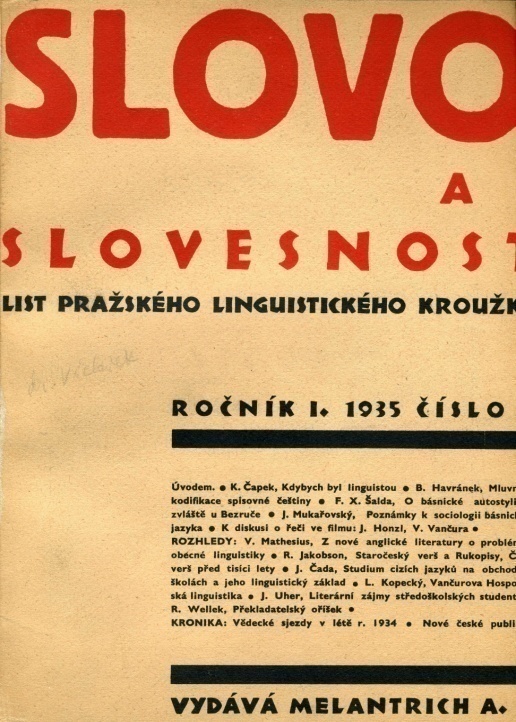 Strukturalismus
Jan Mukařovský
Roman Jakobson
Felix Vodička
Milan Jankovič
Miroslav Červenka
Lubomír Doležel
Mojmír Grygar
Květoslav Chvatík
Petr Steiner
Aleš Haman
Atd.

Strukturalismus je implicitní součástí české literární vědy (teorie)
Sémiotika a PLK
Lingvistika:  V. Mathesius, S. Karcevskij, R. Jakobson, B. Havránek
Literatura a estetika: J. Mukařovský, R. Jakobson
Divadlo: J. Honzl, K. Brušák, J. Veltruský
Později: M. Červenka, M. Procházka, I. Osolsobě, V. Macura aj.

Systémový, analytický a přísně kritický přístup ke zkoumání jazyka a literatury
Jazyk je systém (F. de Saussure)
Jazyk je znakový systém
Sémiologie = sémiotika (nauka o znacích)
Znak: označující (signifiant) a označované (signifié)

Později triadický model znaku: Ch. Morris, Ch. S. Peirce, Ch. K. Ogden –A. Richards.

			 MYŠLENKA (POJEM, VÝZNAM)


           
                                                                 
                                                                                SYMBOL	       REFERENT	
                                                                               VÝRAZ
Francouzský strukturalismus
R. Jakobson > Claude Lévi-Strauss (studium mýtů; jednotná struktura myšlení; > příběhů a vyprávění)

Roland Barthes
Tzvetan Todorov
Gérard Genette
Michel Foucault
Louis Althusser
Jacques Lacan 
Atd.

Statičnost pojetí struktur
Sémiotika literatury a umění
Studium kultury jako celku
Literární věda a její metody jsou vzorem pro ostatní humanitní vědy  >  univerzalizace metod
Jiné směry a koncepce
Hermeneutika (nauka o interpretaci)
Starověk a středověk: nauka o 4 smyslech díla (doslovný, alegorický, mravní, anagogický)
Smysl (implicitní, explicitní)
Význam (slov, vět, odstavců)
Smysl (kontext celku, významová jednota)
Sémantické gesto (významová jednota)
Dění smyslu (M. Jankovič)

Interpretace = pluralita přístupů
Úskalí: podinterpretace, nadinterpretace, dezinterpretace
Filosofická východiska:  W. Dilthey, H.-G. Gadamer (Pravda a metoda, 1960)
P. Ricoeur; v lit. vědě: H. R. Jauss, W. Iser == herm. + fenomenologie
U nás:  F.  Vodička, A. Haman, J. Pechar, J. Hroch
Další vlivy a osobnosti
Naratologie
Cultural Studies
Feministická kritika 
Atd.

Historiografie: Jan Jakubec, J. Vlček,  A. Novák; 
Literárněhistorická společnost (proti strukturalismu)
Diskuse o psaní dějin; aktuální situace

Kritici: F. X. Šalda, V. Černý; L. Štoll, V. Dostál; J. Trávníček, P. A. Bílek, J. Peňás aj.

Časopisy: Lidové noviny, Literární noviny, Světová literatura, Orientace, Host

Editoři a nakladatelé: Odeon, Vyšehrad, Svoboda, Družstevní práce;  Host, Torst, Argo, Karolinum,  Atlantis atd.

Překladatelé: Jiří Našinec, Anna Kareninová, Jiří Pechar, Jindřich Vacek aj.
Brno – literatura a literární věda
Autoři
Literární vědci
Nakladatelství
Literatura a literární dílo
Genologie = nauka o literárních druzích a žánrech
Literatura: tři základní literární druhy
		LYRIKA		EPIKA		DRAMA
		(poezie)	              (próza) 	                drama

			román	povídka	  novela

ŽÁNR = soubor literárních děl se stejnými znaky, zvl. kompozičními, tematickými, formálními.

Žánrové varianty: román psychologický, dobrodružný, milostný atd.

Žánrové formy: deník, korespondence, kronika
EPIKA = 	1. velká		(epos, román)
			2. střední		(povídka, novela)
			3. malá (drobná) 	(bajka, parabola)
			(4). publicistika 	(fejeton, referát)

LYRIKA = pův. písně, recitace + hudba
		dithyramb (sborová píseň)
		žalozpěvy, žalmy, balady, sonet atd.

DRAMA = ř. dráma = čin, jednání; divadlo a divadelní inscenace
Struktura literárního díla
Literární dílo = celek = spojení obsahu a formy
Základní plány díla: 

PLÁN JAZYKOVÝ = jazyk (sdělovací, básnický, slovník, syntax, zvukové uspořádání)
PLÁN TEMATICKÝ = zobrazený svět (fikční svět), osoby, věci, lidé, myšlenky a jejich stavy, děj, prostředí.
PLÁN KOMPOZIČNÍ = uspořádání složek (jazyk + téma)
/PLÁN SÉMANT ICKÝ/ = významová výstavba díla
Plán jazykový
Výběr jazykových prostředků se děje s ohledem na:

1. zvukovou organizaci textu (eurytmie = rytmus, eufonie=libozvuk)

2. s ohledem na sdělení, tj. významovou organizaci textu; pojmenování (přímé, nepřímé), kontext, syntax, nadsázka, perifráze (opisy), tropy.
Rozhovor mezi hostem a chatařkou:
/…/
„Vy máte opravdu úplně prázdno?“ konverzoval jsem. 
„Sezóna ještě nezačala. A léto bývá vždycky slabé.“
Za nás nebývalo. 
Jiné časy.
„Jak dlouho se zdržíte?“ zeptala se.
Líbila se mi, ale byl jsem ve fázi, kdy se mi líbila každá. Bohužel mi chyběla energie.
„Nevím,“ řekl jsem. „Zítra mají přijet kamarádi, ale vybouchlo nám ubytování.  A taky nevím, kolik jich přijede a jestli budou chtít zůstat.“
„Aha,“ řekla. „Zítra už nějakou partu čekáme, a taky přesně nevím, kolik jich bude. Ale místa je tu dost, kdybyste neměli kde spát,“ ukončila dialog. „Tak přijďte, až budete chtít, něco vám uvařím. A půjčte mi občanku, ať vás můžu zapsat.“
Zavřem jsem se v pokoji a zažíval pocit, který dobře znám. V posledních letech jsem si často přál vypadnout ze všech prostředí, která by mi měla být vlastní: z fakulty, od přátel, od blízkých i od vzdálených, tedy od všech, kteří mi zasahují do života, ať už jsem je pozval, nebo ne. Být sám, ležet v tichu u otevřeného okna, za kterým nikdo nemluví, nepláče, nesměje se, nekřičí, nedoráží, neptá se, nelamentuje, neurguje. Občas se mi to povedlo zařídit. Ale končívalo to stejně jako dnes. Natáhl jsem se na lůžko a začalo se mi stýskat. /…/

Michal Přibáň, Všechno je jenom dvakrát, Brno: Host 2016, s. 34-35.
Stupně zprostředkování
Mimésis x diegésis
Napodobení x vyprávění
Přímá řeč x nepřímá řeč

Přímá řeč
Nepřímá řeč
Polopřímá řeč = formální rysy nepřímé řeči (3. os.), vyjadřuje ale situační bezprostřednost řeči přímé: 
Subjektivizace vyprávění
Myšlenky postav
Prezentace
Řeč pronesená
Řeč myšlená = vnitřní monolog = polopřímá řeč
Proud vědomí

Dialog 
Sokratovský
Akční
Psychologický
Vnitřní = lyrický
Monolog
Drama: 	
Dialog
Monolog jako forma dialogu
Druhy řeči
Dle osoby:

Ich forma
Er forma
Du forma
Plán tematický
Téma, motiv, námět
Námět = téma v užším slova smyslu
Motivy = nejmenší prvky tematické výstavby díla
Motivická řada = soubor motivů
Téma = (to, o čem dílo vypovídá; obsah díla; vzniká sloučením jednotlivých motivů do jednotného významového celku)
Tematická výstavba
Hlavní téma
Vedlejší téma

Hlavní děj
Vedlejší děj (epizody)
Postavy (přímá, nepřímá charakteristika; typy postav)
Prostředí (čas a prostor; zachycen je vnější svět, tj. příroda, společenské vztahy a ideje
Děj (soubor událostí odehrávajících se v daném čase a prostoru)

Společně tvoří souvislý celek díla (kontext)
Subjekt
Autor, čtenář
Vypravěč
Já

Lyrický subjekt; promlouvající „já“
Vypravěč
Klasické dělení prózy: PP + PV= T

Typy vypravěčů:
Nadosobní vypravěč (heterodiegetický), věvědoucí
Osobní (personální), přímý (splynutí s postavou z jiného fikčního světa).
Neosobní vypravěč (oko kamery)
Nespolehlivý vypravěč (znejistění)
Autorský vypravěč (ich forma, auktoriální, komentující vypr.; komentující svůj postoj k příběhu).
Plán kompoziční
Uspořádání motivů a událostí (1. časové a 2. bez časového uspořádání)

Soubor událostí, které jsou ve vzájemné časové a příčinné vazbě = příběh
	vyprávění = prezentace příběhu

	fabule x syžet
	fabule = souhrn událostí a jejich vzájemných vnitřních souvislostí
	syžet = umělecká konstrukce, uspořádání událostí 
	 
2. Bez časového uspořádání 
	Kontrast, konfrontace, gradace, paralelnost
Kompozice literárního díla
Kompozice (z lat. Componere = skládat) == v lit. = členění a spojování textu
Kompozice vnější
Kompozice vnitřní (mikrokompozice x makrokompozice/architektonika/výstavba díla)

Kompoziční prostředky: 
Symetrie x asymetrie
Opakování (slogan, refrén; situace)
Variace (odlišné ztvárnění stejného motivu v jednom díle)
Paralela (souběžnost; např. analogie mezi člověkem a přírodou)
Kontrast (teze x antiteze; konfrontace; srov. kontrapunkt); kontrast směřuje k jednomu bodu,  k jednomu zlomu.
Gradace (stupňování)
Pásmo (asociativní prolínání časů a míst)
Kompozice literárního díla
Kompozice typu tříště (opticky rozbitý text; záměrně neuspořádaný; zdůrazňující zlomkovitost, nejasnost)
Kompozice typu proudu (navenek minimálně členěný text, rušící interpunkci, proud představ a myšlenek)

Číselná kompozice díla

Poezie se dělí na:
Strofy a zpěvy
Básně mohou tvořit cykly

Próza se dělí na: 
Kapitoly, oddíly, scény, jednání
Kompozice literárního díla
Chronologický postup (kompozice kroniky)
Retrospektivní kompozice
Rámcová kompozice
Paralelní kompozice
Řetězová kompozice

 Stavba díla (Aristoteles)

Expozice
Kolize (zápletka)
Krize
Peripetie (zvrat)
Katastrofa
Katarze (z řec. katharsis;
Vnitřní očista člověka, která následuje po dramatickém zážitku.

Užíváno v souvislosti s účinkem literárních a dramatických děl, ale také v psychoterapii.
Jazyk = základní materiál literatury
Básník (spisovatel pracuje se slovy)
Literárnost literatury

Základní způsoby „osvěžení“ slovní zásoby

Přenesení slova do básnického jazyka z jiného prostředí; tvoření nových slov (cizí slova, nářečí, básnické novotavary)
Změna významu slov; zákl. prostředky: tropy (zástupky)
Změna významu citovým zabarvením slov (hyperbola, klimax, antiklimax, litotes, ironie, sarkasmus, eufemismus)
Přirovnání (zákl. podm. podobnost);  podobenství.
Epiteton (básnický přívlastek): širé moře, bujaré mládí, černý lest aj.
Tropy
Prostředky umožňující změnu významu slov
Básnické obrazy
zástupky

Metafora

Synekdocha

Metonymie
Metafora
/zkoncentrované přirovnání == nepřesné/
Přenesení významu na základě podobnosti vzhledu
Označení jednoho jevu pojmenováním jevu jiného
Metaforické myšlení; jazyk metafor

Moře světel v dáli
Moře buchet
Dveře ten večer bečely dokořán
Metonymie
= záměna jména jménem
Úzká, věcná souvislost, prostředek zkratky
Přenos pojmenování jednoho jevu na jev jiný na základě jejich věcné souvislosti. 
Běžný život a užití metonymie: hrnek čaje, celý talíř, čtu Dostojevského aj.
Vztah příčiny – účinku 
Formy  a látky
Části a celku

Taková banda 
hraje v hospodě.
Plešaný buben, 
Zrzavá harmonika.
Synekdocha
Vyhraněný případ metonymie
Metonymie specializovaná na vztahy mezi jednotlivostí a celkem.
Záměna části za celek


Němec byl poražen
Hudba nepřijela
Při cestě vychrtlé topoly
    Na voze hladové oči
Základní pojmy poetiky
Básnická skladba
Anakolut (vyšinutí z vazby)
Odešla  - však divný osud!

Elipsa (výpustka)
Sliby – chyby

Inverse
Výměna dvou slov: žil kdysi princ, je dávno tomu, co …
Slova patřící k sobě jsou rozdělena: kláda, která okované zavírala dveře…
Figury
Řečnická otázka
Viděls, na vysokých žerdích prapory jak městem vanou?
Kdo tu rozlil to víno?

Řečnické zvolání
Jak louky zbělely rosou!

Apostrofa
Letní ty noci zářivá!
Mario, panno přemocná!
Anafora = opakování slov na začátku vět, veršů
Oni sokola obletovali
Oni k sokolu doletovali

Epifora = opakování slov na konci vět, veršů
V daleko se táhne zrající klas
Po polích rozprostřen zrající klas

Epanastrofa = stejná slova na konci věty/verše a na začátku nové věty/verše
Střela tase zaryla v bílá ňadra, 
v bílá ňadra prvního Tatařína.
Epizeuxis = opakování slov; oddělené čárkou
Nevím, nevím…
Polysyndeton = hromadění slov; spojené spojkou
A ten shon a hluk a vřava a křik

Asyndeton = hromadění slov; oddělené čárkou
A ten shon, hluk, vřava, křik

Klimax (stupňování)
Dobře! Skvěle! Výborně!
Paralelismus = souběžnost syntaktických konstrukcí při rozdílnosti motivů
Letí oblaka přes lesy pusté/ a luzní snové přes hlavy lidské
Antiteze:
Nebyl to můj milý, byl to holub sivý

Paradoxon (protimluv)
Nízkost je vznešená!

Apoziopeze = nedokončená věta
Podíval se na něj…
Alegorie
Jinotaj; obrazné vyjádření dějů, abstraktních pojmů a lidských vlastností, založené na utajené paralelnosti jevů.
náboženské, politické, společenské.
- bajky, povídky
- rozvinutá metafora
Parabola (podobenství)
Znázornění obecné pravdy nebo mravní zásady rozvinutým obrazem nebo příběhem.

„Každý zajisté strom po svém vlastním ovoci bývá poznán; nebo nesbírají z trní fíků,  aniž z hloží sbírají hroznů. Dobrý člověk z dobrého pokladu srdce svého vynáší dobré, a zlý člověk ze zlého pokladu srdce svého vynáší zlé. Nebo z hojnosti srdce mluví ústa jeho.“
Evang. sv. Lukáše
Amfibolie
Dvojsmysl; významová záměna slov a sousloví stejného znění.

„Kohoutek kapal místo kuropění
stisknout ho a pálit jsem zatoužil
pálit někam pryč nebo jako plát rozpálený
či staré dopisy anebo v živý cíl.“
(V. Lacina)
Asociace
Sdružování; v asociativní poezii bezděčné, volné spojení představ logicky nesouvisejících, které vytvářejí básnický obraz.

„A nazváno buď prostou chatrčí
Ó palmy přenesete svůj rovník nad Vltavu
Šnek má svůj prostý dům z nějž růžky vystrčí
A člověk neví kam by složil hlavu.“
(V. Nezval)
Leitmotiv
Stále přítomný motiv.
Asonance
Souzvuk koncových samohlásek na konci veršů

Čí jsou to ovečky,
co se v horách pasou?
To jsou Janíkovy, 
co ho věšet budou.
(lid. poezie)
Bylina
Lidová epická píseň ruská, která líčí skutky bohatýrů.

(Ilja Muromec, Vladimír Jasný Slunéčko)
Barbarismus
Slovo převzaté z cizího jazyka nebo vytvořené podle cizího.

„Tu šel jeden aktuár a s ním mnoho špiclů,
Prohlíželi tratuár a našli tam pikslu.“
(nezn. autor)
Parenteze
Vsuvka, doplnění významového celku

Ač plakala a rty se jí chvěly (zpozdilá), připravovala se k noci
(A. Sova)
Perifráze
Básnický opis; označení jevu nikoli přímým pojmenováním, nýbrž souborem představ, které jsou s ním konvenčně spjaty.

přinesla šachy v naši besedu.
Byl pravý div to řezbářského dílaf
figurky nesla ze slonové kosti
vonného dříví plocha černobílá.
(S. Čech)
Epigram
Útvar didaktické a reflexní poezie; krátká, často satirická báseň.
Epištola
List, dopis; básnický list.
Epitaf
Náhrobní nápis; pohřební řeč.
Exemplum
Příklad.
Filipika
Obrazné pojmenování pro bojovnou, plamennou řeč.
Spor
Alegorická básnická disputace; hádka.
Hagiografie
Středověká literatura o životě a díle světců.
Homilie
Kázání, promluva.
Incipit
Počátek; počáteční písmeno, slovo, věta.
Inkunábule
Prvotisk
Intermezzo
Vložka; hudebně dramatická meziaktní vložka.
Envoi
Poslání; dozvěv vyslovující závěrečnou myšlenku básně

Zapěj tu píseň, žakéři
mým druhům, až se zešeří,
slyš ji pan Raimon dobrý náš,
Že manou skrovných štěstí živ,
okouším sladkou trýzeň, vzkaž.

(G. de Cabestanh; přel. P. Kopta)
Verš
Veršovat = řeč vázaná
Verš = základní stavební jednotka básně; je členěna nezávisle na větách, podle vlastní intonace a sémantiky.

Základní rytmická jednotka, je oddělen od ostatních rytmickými jednotkami přesnými hranicemi.

Ale vzpurný Halfar učí,
Jak mu kázal zákon boží.
(Bezruč)
Veršová intonace: zvukové odstínění (modulace řeči) prostřednictvím určitého tempa, členění (frázování), síly a výšky hlasu.

Větná intonace
Hlásková instrumentace
Výstavba literárního díla: důraz kladen na: 

Význam slov a vět
Znění slov a vět
== znění jednotlivých hlásek nebo slabik
== celková melodie (intonace) věty

Využití zvukových hlásek = hlásková instrumentace
Instrumentace /z hudby/ = způsob uspořádání zvukové složky textu
Prostředky hláskové instrumentace
Eufonie = libozvuk

Ach v zemi krásnou, zemi milovanou,
v kolébku svou i hrob svůj, matku svou,
v  vlasť jedinou i v dědictví mi danou, 
v šírou tu zemi, zemi jedinou, 
v matku svou, v matku svou, krev syna teče po ní.
Opakem je kakofonie = nelibozvuk
/zde ř + souhláskové skupiny/

V ztrhaný mrtvý strážce zrak
i v pootevřené huby
přeskřípené svítí zuby.
Onomatopoie (zvukomalba)

Řetězů řinčí hřmot
Žbluňkla žába do žabince až to žuchlo

DALŠÍ:
Opakování skupin hlásek
Aliterace (a slunce jasná světů jiných)
Ukázka z Máje
Opakování hlásek

… tichými slovy šepce praví,
„tam při jezeru vížka ční
nad stromů noc; jen bílý stín
hlubkoť stopen v jezera klín; 
však hlouběji ještě u vodu vryt
je z mala okénka lampy svit;
tam Vilém myšlenkou se baví,
že příští den jej žití zbaví.
Verš a řádek
Verš může být rozdělen do více řádků;
Počet řádků lze lehce spočítat; počet veršů neurčíme na první pohled.

Však vrátili se sami, před zámkem
vše pusto bylo, prázdno, nikoho
kol vidět nebylo. Snad zahoupal
to vítr jenom zvonem?

Sotva tak
když domluvili, slyš tu zazněl zas
zvuk zvonů mocně, smutně, příšerně, 
jak ve zoufalství, v strachu, v úzkostech
by se kdo dovolával pomoci.

/Zeyer, Pohádka o Karlu Velikém/
Jindy může dojít k rozdělení verše do různých skupin (patří k jiné části textu)
Rozlomení může patřit k obsahovému a/nebo stylovému zlomu v textu.

On pad jí k nohám, plakal jak děcko
a jásal zas 
			***
			A spolu dál šli lesem,
 sněť každá chvět se zdála tajným děsem

/Vrchlický, Savitri/
Jedna hora vysoká je
			a druhá je nízká,
kdo nemá své muzikanty,
			na hubu si píská.
			
/Havlíček, Křest svatého Vladimíra/

4 řádky, 4 verše;
Sudé verše jsou odsazené (zdůr. jejich odlišnost); 6 slabik; rým
Liché verše; 8 slabik; nerýmují se
Enjambement (přesah)
Situace, kdy konec věty nepřipadá na konec verše, se nazývá PŘESAHEM (Enjambement)

		Na bílé zdě stříbrnou zář
		rozlila bledá lůny tvář
Versifikační systémy
Prozodické systémy
Nauka, která se zabývá výškou tónu, délkou a přízvukem, jejich využitím ve verši.

Sylabický
Sylabotónický
Časoměrný

SLABIKY: 	přízvučné/nepřízvučné
		dlouhé/krátké
Typy prozodických systémů
Řečtina, latina (měří se slabiky dlouhé, krátké) = prozodie časoměrná

Čeština (přízvučné a nepřízvučné slabiky) = prozodie přízvučná/sylabotónický, tónický
Přízvučnost
Přízvuk v češtině VŽDY NA PRVNÍ SLABICE SLOVA

Víceslabičná slova = přízvuk na první slabice
Jednoslabičná slova: 
		- plnovýznamová přízvuk mají (dům, stůl, mdlý aj.)
		- neplnovýznamová přízvuk nemají (a, se, mi aj.); jednoslabičné předložky „přetahují“ přízvuk z následujícího slova.
Příklady: přízvučnost
tábor, kovárna, míhá, stodola, koloběžka = první slabika

na táboře, na kole, před oknem = přízvuk na předložce; slabičná předložka; přízvuk na předložce

v domě = předložka v neslabičná; přízvuk na vdo

Chlapec a dívka stojí na ulici, přinesli mi dort.
Rytmus
Podstatou poezie je rytmus
Rytmus = pravidelné opakování stejných/podobných jednotek.

Organizace přízvučných a nepřízvučných slabik = sylabotónický systém (19. století u nás); jde o organizaci slabik i přízvuku.

Organizace dlouhých a krátkých slabik = časoměrný systém (řecká a latinská poezie, 20. léta 19. století)
Časoměrný verš
Vzniká střídáním dlouhých a krátkých slabik.

Dlouhé slabiky (-) :
		- přirozeně dlouhé (slabika s dlouhou samohláskou 		nebo dvojhláskou; má, ví, kou
 		- pozičně dlouhé: obsahuje krátkou samohlásku, evetn. 		slabikotvornou souhlásku l, r (vlk, krk), po níž následují dvě a 	více souhlásek (i přes hranici slova).

Krátké slabiky (označ. U) /jádro tvořeno krátkou samohláskou nebo slabikotvornou souhláskou, po níž následuje jen jedna souhláska/.

Pokud následovaly dvě souhlásky (jedna z nich l, r, ř, m, n) = obojetná slabika
Příklady:
Např. slovo: 	vystoupají
  -      -     U   -

Pospíchat do školy

po = pozičně dlouhá
spí = přirozeně dlouhá
chat = pozičně dlouhá
do = pozičně dlouhá
ško = krátká
ly = krátká
Sylabotónický verš
U studánky stojí děvče,
mladé jako strůmek mladý, 
bledé jako rubáš z kmentu. 
A na nebi bílý měsíc,
kolem něho vodní kolo,
jak by ze studánky hleděl.

/Neruda, U studánky/

Osmislabičný verš;  ozn. slabiky = přízvučné; liché pozice (to je jim vlastní) == pravidelnost stálého počtu slabik a rozmísněteného přízvuku == sylabotónický verš. systém
Sylabický verš
Základní jednotka: slabika
Pravidelný počet slabik; přízvučné/nepřízvučné slabiky či krátké/dlouhé slabiky nejsou organizovány.
Užití: do konce 18. století.

Po určitém počtu slabik následuje mezislovní předěl /diareze/
Např. osmislabičný verš, desetislabičný verš atd.

Klauzule = koncový úsek verše = bývá vyznačena syntaktickým předělem, organizací přízvučných/nepřízvučných slabik nebo rýmem.
Stopa
Základní jednotka časoměrného verše.
Stopa = skupina nejméně dvou slabik, pravidelně se opakující.

Trochej		- U
Jamb		U -
Daktyl		- UU
Spondej		-  -
Stopa a slovo
Stopa = může být slovo, část slova, více slov
Jestliže se konec slova KRYJE S KONCEM STOPY = DIAREZE.

Jestliže se konec slova NEKRYJE S KONCEM STOPY, jde o CÉZURU.

V sylabotónickém systému se obvykle nerozlišuje mezi cézurou a diarezí; jednotně se užívá pojem CÉZURA
/cézura po šesté slabice v alexandrinu/.
Příklad: třístopý časoměrný jamb
Tma jest a hrozno vůkol,
   U	  - /   U   -  / U   - / U

Vidět není sledů; 
U	 -/  U -/ U -

Která asi stezička
 U-/ U  - / U -/ U

Vede k milence mé?
U	 -/  U -/ U -


/Trnka, Noc/
Sylabický verš se na stopy nečlení.

Sylabotónický verš. systém: stejné členění jako u časomíry; ale jen s tím rozdílem, že určujeme přízvučnost / nepřízvučnost slabik (čtyřstopý jamb, pětistopý trochej atd./

= odlišnost počtu přízvuků; není to tak pravidelné; např. ve čtyřstopém sylabotónickém verši nemusejí být čtyři stopy a čtyři přízvuky ==
Sylabotónický verš
Vhodnější je verš rozčlenit na pozice: 
Jedna pozice = jedna  slabika
Lze rozlišit: slabé  /U/ a silné pozice / – /

Ukázka METRA /abstraktní schéma, tj. norma, osnova/ v sylabotónických verších.
Rytmus = konkrétní realizace tohoto schématu
Metrika
Způsob uspořádání verše i jeho částí.
Pravidla (soustava pravidel) tohoto uspořádání (vnitřní měřítko).
== závislost na vlastnostech každého jazyka, tradici národa.
Typy sylabotónického verše
Šestistopý sylabotónický trochej
– U – U – U – U – U – /U/

Čtyřstopý sylabotónický jamb
U – U – U –U /U/

Třístopý sylabotónický daktyl
– UU – UU – //U/ U/

Poslední pozice vyznačeno /U/ neovlivní, kolik má verš stop. O tom, kolik má verš stop ROZHOUJÍ SILNÉ POZICE.
Další typy
Trochej, jamb = dvoudobá metra (dvouslabičné stopy)
Daktyl, daktyl s předrážkou  (předrážka = první slabika verše) = třídobá metra; jejich stopy jsou tříslabičné.
Smíšená metra = logaedická metra

Třístopý sylabotónický daktyl s předrážkou (p)
		Již ku zemi  sežloutlé listí to
		p – U U – U U – U U
Incipit
Počátek verše
Zvláštnost češtiny  vs. incipit jambického verše
Stopa: u –
 žádné české slovo nemůže mít jambickou stopu
Přesto je jamb velmi rozšířený /zvl. od 2. pol. 19. stol./
Jambický incipit
?? Vytvořit jamb:  na počátku bude jednoslabičné slovo, které bude přízvučné, nebo nepřízvučné;
Popisuje výlučně rytmickou rovinu verše

Nepřízvučný jambický  incipit:
a slunce jasná světů jiných
U –/ U
Na první pozici je jednoslabičné slovo

Kromě toho se ale často také využívali trojslabičné incipity:
Večerní máj  byl – byl lásky čas
Od černým mračnem přelétá 
U – U -- U
Přízvučný jambický incipit:
Jevil se krásný jelen, boží tvor
Klauzule
Konec verše
Končí-li verš silnou pozici = mužská klauzule
Končí-li verš slabou pozicí = ženská klauzule
/jde o silnou a slabou pozici, nikoli o přízvučnou či nepřízvučnou slabiku/
O typu klauzule se rozhoduje na rovině metra, nikoli na rovině rytmu.
Příklady klauzulí
Mužská klauzule s přízvučnou slabikou na poslední silné pozici (čtyřstopý trochej)
		mrtvá hvězda, siný svit
		- U	- U	- U 	-

Mužská klauzule s nepřízvučnou slabikou na poslední silné pozici (pětistopý trochej)
		svatý plápol tento neshasí
		- U     – U 	- U   – U -
Ženská klauzule
čtyřstopý trochej

	Klesla hvězda s nebes výše,
	 – U – U  – U  – U

Ženská klauzule v daktylu (pětistopý daktyl)
	Potopa horoucí záhubou hrozí i světu
	 – U U – U U – U U – U U – U
Dodatek
Akatalektická klauzule = úplná klauzule

V daktylu (třístopý daktyl)

Slavozpěv radostný zpívejte
– U U  – U U  – U U
Metrum vs. rytmus
Úplná realizace metrické normy není samozřejmá

1. 	Duch šlechetný předrahé po vlasti,
2. 	buď kde buď s touhou zápasí;
3. 	žádná rozkoš a vnada cizinská
4. 	svatý plápol tento neshasí; 
5. 	byť osud mu všecku bláhu přál,
6. 	k heslu jeho každý volně stál,
7. 	tajná moc ho předce tam pudí,
8. 	rozmilý kde národ jeho dlí.

/F. L. Čelakovský, Touha po vlast/
DRUHY VERŠE
HEXAMETR
Klasický verš řecké a římské poezie
Eposy
== časoměrný nerýmovaný šestistopý daktyl

Metrické schéma:
- UU / - UU / - UU / - UU / - UU /- -
Všechny daktylské stopy, kromě páté, mohla být nahrazeny spondeji
Závazně ale 5. je daktyl; 6. spondej == tvoří tzv. herojskou klauzuli.
Příklad: časoměrný hexametr
ČASOMÍRA

Mhou klenutý strope, odvážným ve blankytu rozpjat
 -	U U -   U U	-  -  -      -  - U U	   - U		
obloukem! tobě pozdravení a radosti přináším
-    -    -	 U U  -  U  U -  U U -  U U   - -

/M. Z. Polák, Vznešenost přírody
Příklad: sylabotónický hexametr
SYLABOTÓNIKA
Vznikl jako nápodoba časoměrného
U nás „vznešený“ verš


Zlaté poklady tvé kde jsou a stříbrné skrejše,
-  U   - UU    -   U    -   U -  U U  - U    	

Kteréž veškeren svět tvým vítězným odváděl sborům ? –
 - U     - U U     -     U       -  U U    - U  U  - U

/M. Z. Polák: Benátky/
Pentametr
Pětistopý verš
/nikoli pět stop, nýbrž šest/

Grafické znázornění:
- UU / - UU / - /- UU / - UU / -

Samostatně se prakticky neužíval; spojoval se s hexametrem, se kterým tvořil tzv. 
ELEGICKÉ DISTICHON /ELEGICKÉ DVOJVERŠÍ/
ALEXANDRIN
Klasický verš francouzské literatury
Fr. Dvanácti – až třináctislabičný verš s cézurou po 6 slabice (původně tedy sylabický verš)

Z toho se vyvinul šestistopý jamb s cézurou po třetí stopě.
Dělení: 6+6; 6+7
Příklad sylabotónckého alexandrinu
Exkluzivní verš, slavnostní
Oblíbený v symbolismu, dekadenci.

O. Březina: Moje matka

Prach ostrý chudoby    ji v tváři krás šlehal
	U        - U   - U -       U   - U   - Z   - U
a řezal do očí 	a v slzách zánět hasil
U – U   -  U-      U – U        - U    -U
BLANKVERS
Klasický verš anglické literatury (epika, drama)
Nerýmovaný verš (blanc = bílý == nerýmovaný)
Pětistopý jambický verš (deseti nebo jedenáctislabičný)

Český sylabotónický blankvers
Noc každou totiž, v sen když upadal,
-     - U      - U      -      U    - U -
se Gabriel mu zjevil archanděl
      U – U  -   U  - U  - U - 

/J. Zeyer: Pohádka o Karlu Velikém/
Volný verš
Neřídí se metrickou normou
Bývá nerýmovaný a nestrofický (není rozdělen do strof)
Rým
Zvuková shoda na konci verše (event. půlverše)
Rým koncový, rým vnitřní

Sudoslabičné slovní celky == ženský rým

Bbloudila blanktytnými pásky,
Lanoucí tam co slzy lásky.

Lichoslabičné celky == mužský rým.
Já hanebně jsem odpraven,
A ona – jak v můj první den
Rýmová schémata
Rým sdružený /aabb/

Rým střídavý  /abab/

Rým obkročný /abba/

Rým přerývaný (-a –a) nebo (a-a-)

Rým rirádový  (aaaa)
***